Advanced Computer Vision
Chapter 2
Image Formation
Presented by: 傅楸善教授 & 陳婷
Phone: 0906334568
Email: tiffany970216@gmail.com
1
Image Formation
2.1 Geometric primitives and transformations
 2.2 Photometric image formation
 2.3 The digital camera
2
Image Formation
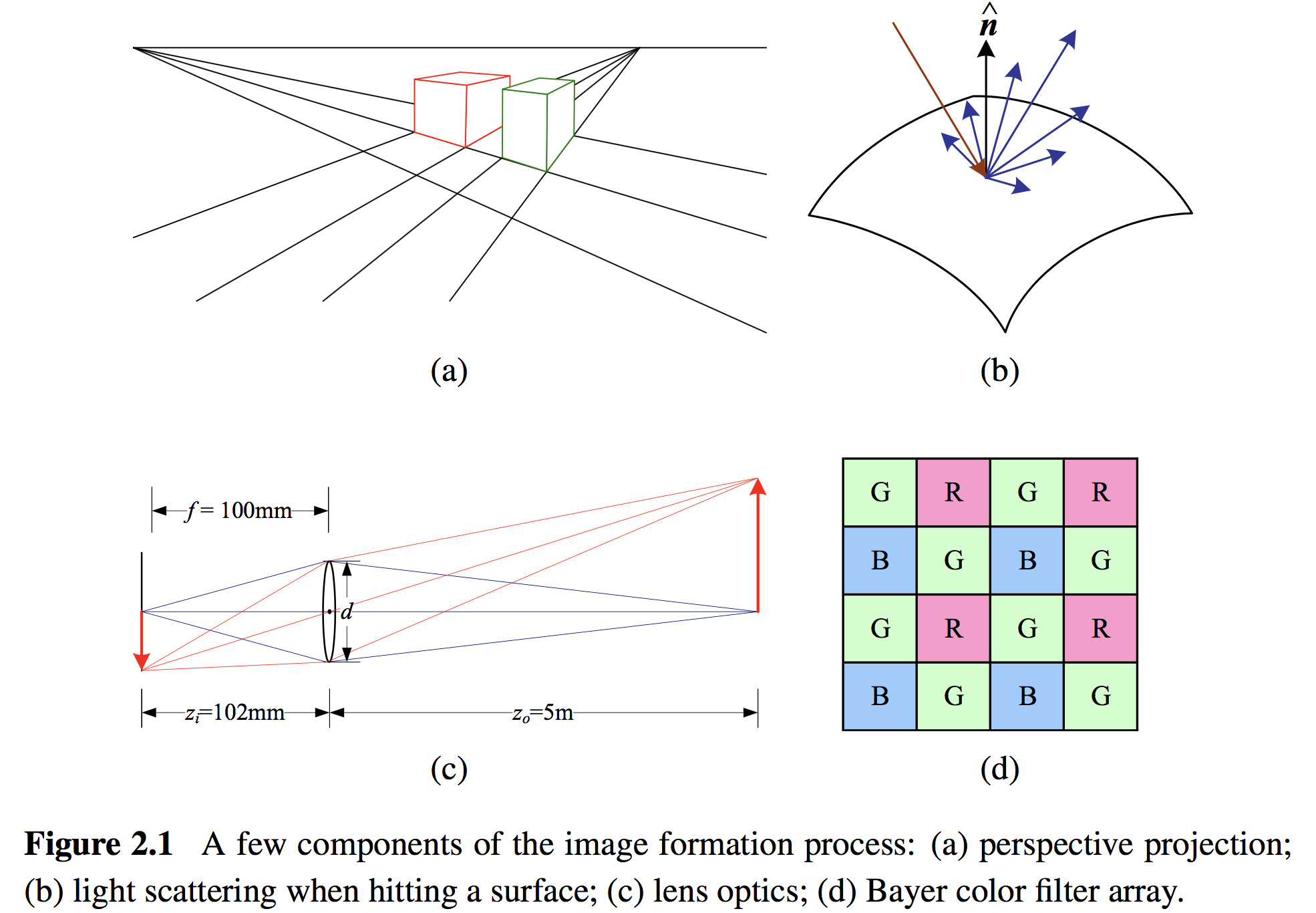 3
[Speaker Notes: 圖 2.1 影像形成過程的幾個組成部分： 
(a) 透視投影； (b) 撞擊表面時的光散射； (c) 透鏡光學元件； (d) 拜耳濾色器陣列。]
2.1 Geometric Primitives and Transformations
2.1.1 Geometric Primitives
 2.1.2 2D Transformations
 2.1.3 3D Transformations
 2.1.4 3D Rotations
 2.1.5 3D to 2D Projections
 2.1.6 Lens Distortions
4
[Speaker Notes: 2.1幾何基本元素和轉換
2.1.1 幾何基本元素
2.1.2 2維轉換  
2.1.3 3維轉換  
2.1.4 3維旋轉  
2.1.5 3維到 2維投影  
2.1.6 透鏡的扭曲]
2.1.1 Geometric Primitives
Simplest geometric objects used to describe 2D and 3D shapes.
 Points, Lines, and Planes.
5
[Speaker Notes: 2.1.1 幾何基本元素
用於描述 2D 和 3D 形狀的最簡單的幾何物件。  
點、線和面。]
2.1.1 Geometric Primitives
6
2.1.1 Geometric Primitives
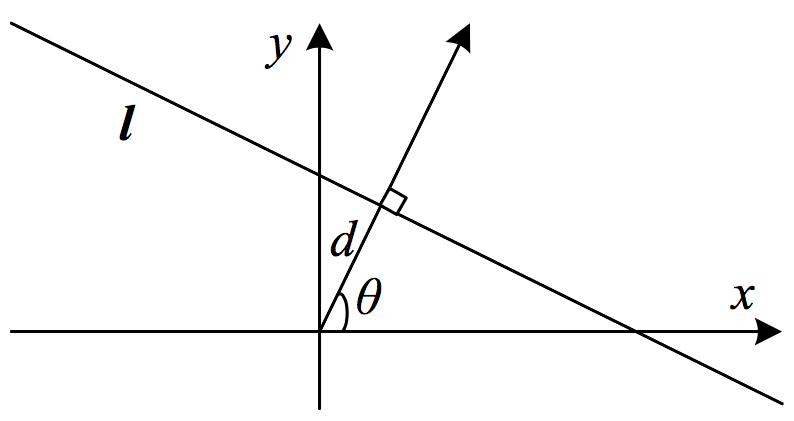 7
2.1.1 Geometric Primitives
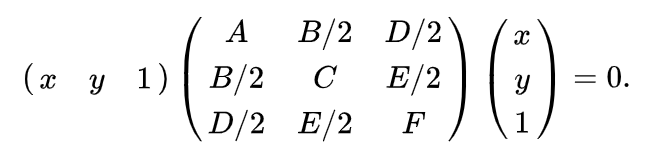 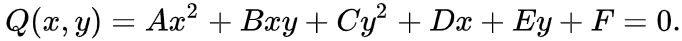 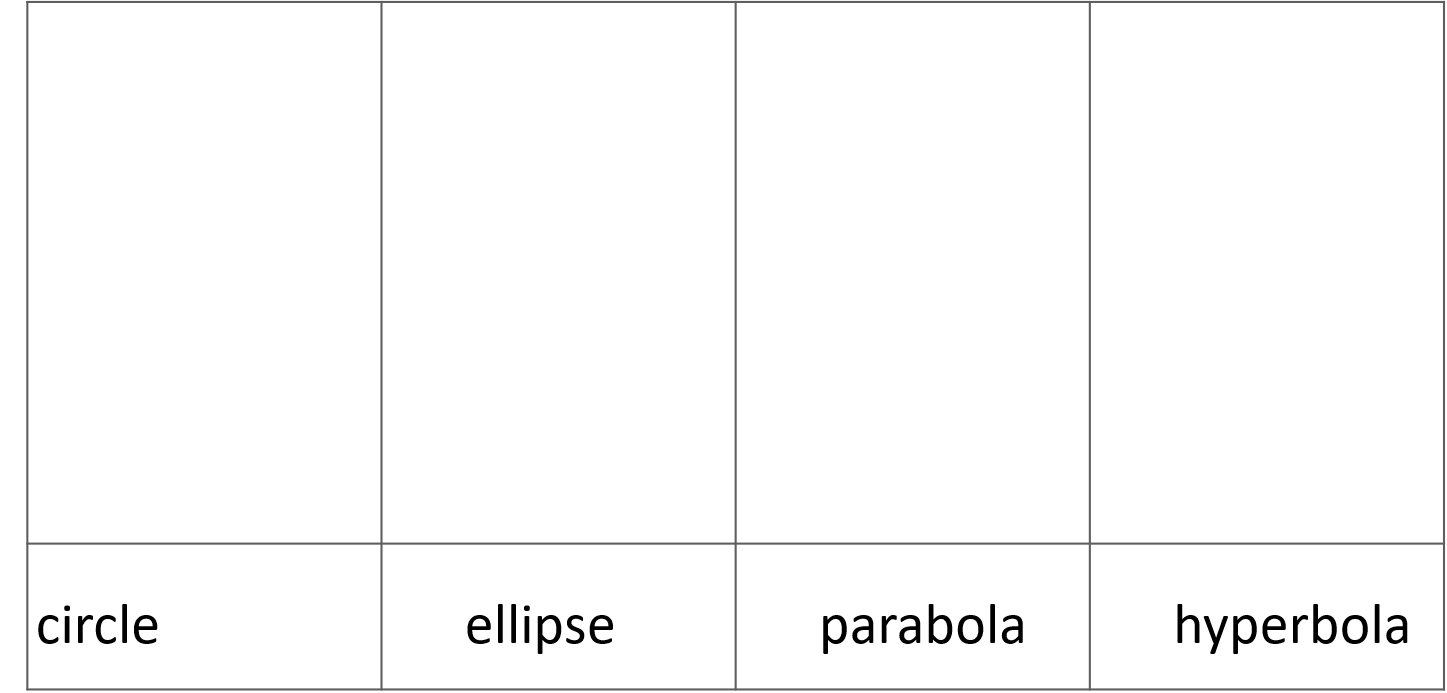 8
[Speaker Notes: 2D 二次(圓錐)曲線：圓、橢圓、拋物線、雙曲線
Quadric equation 二次方程式]
2.1.1 Geometric Primitives
9
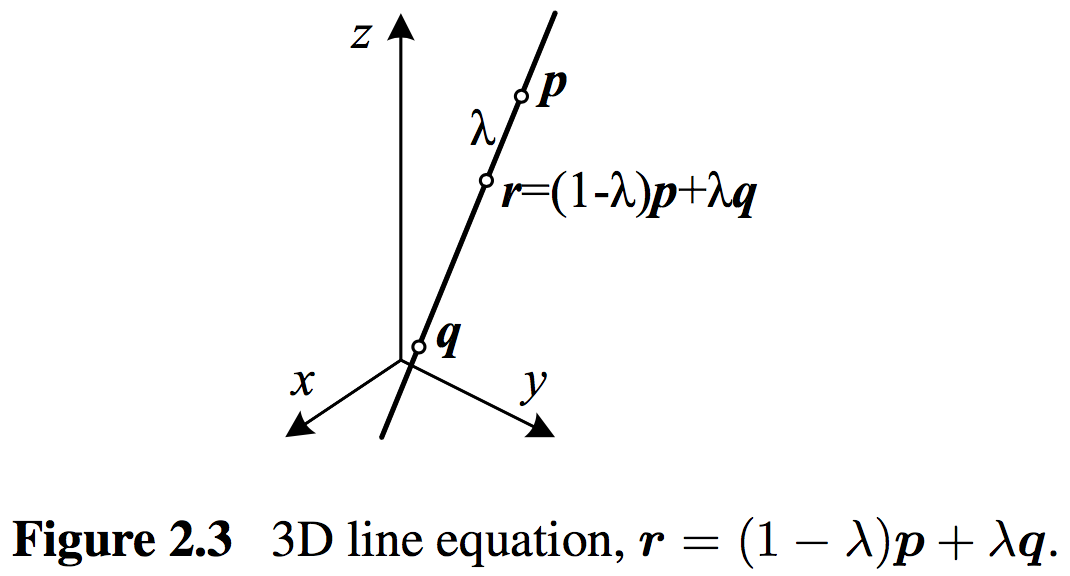 2.1.1 Geometric Primitives
10
2.1.1 Geometric Primitives
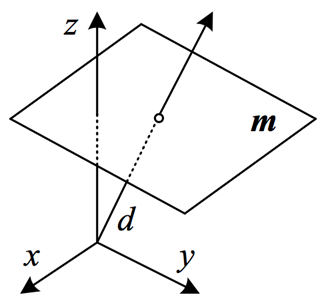 11
2.1.1 Geometric Primitives
Circular cylinder
Parabolic cylinder
Sphere
Elliptic cylinder
Hyperbolic cylinder
Ellipsoid
12
2.1.2 2D Transformations
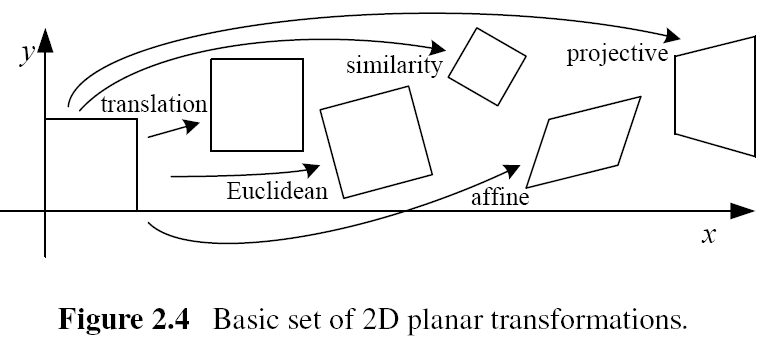 13
[Speaker Notes: 2.1.2 2D 轉換]
2.1.2 2D Transformations
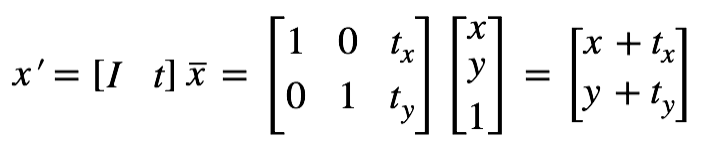 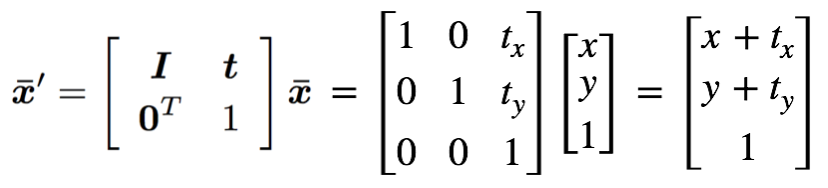 14
2.1.2 2D Transformations
15
2.1.2 2D Transformations
16
[Speaker Notes: 相似
縮放旋轉。]
2.1.2 2D Transformations
17
2.1.2 2D Transformations
18
2.1.2 2D Transformations
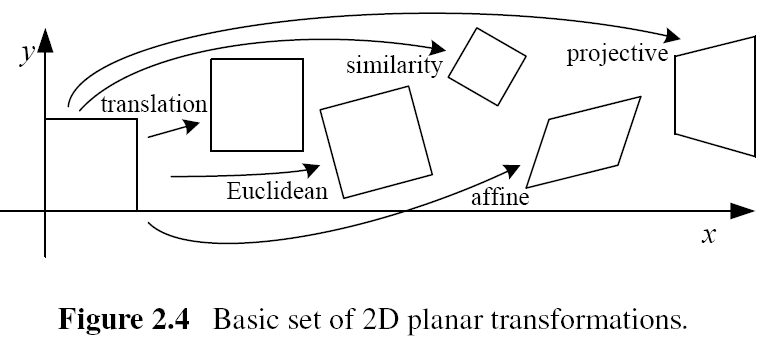 19
DoF: Degrees of Freedom
2.1.2 2D Transformations
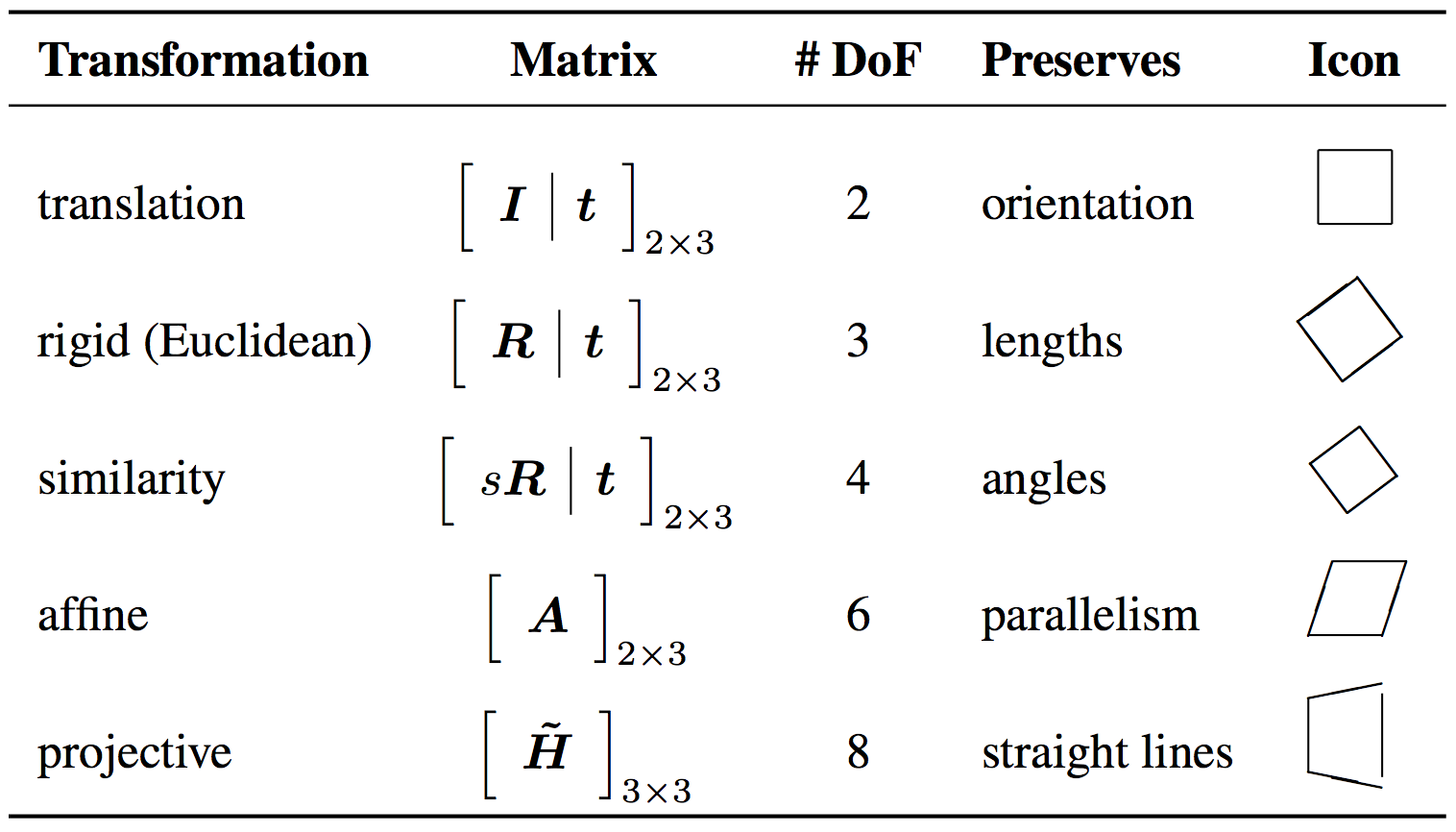 20
DoF: Degrees of Freedom
2.1.3 3D Transformations
The 3D transformations are similar to the 2D transformations.
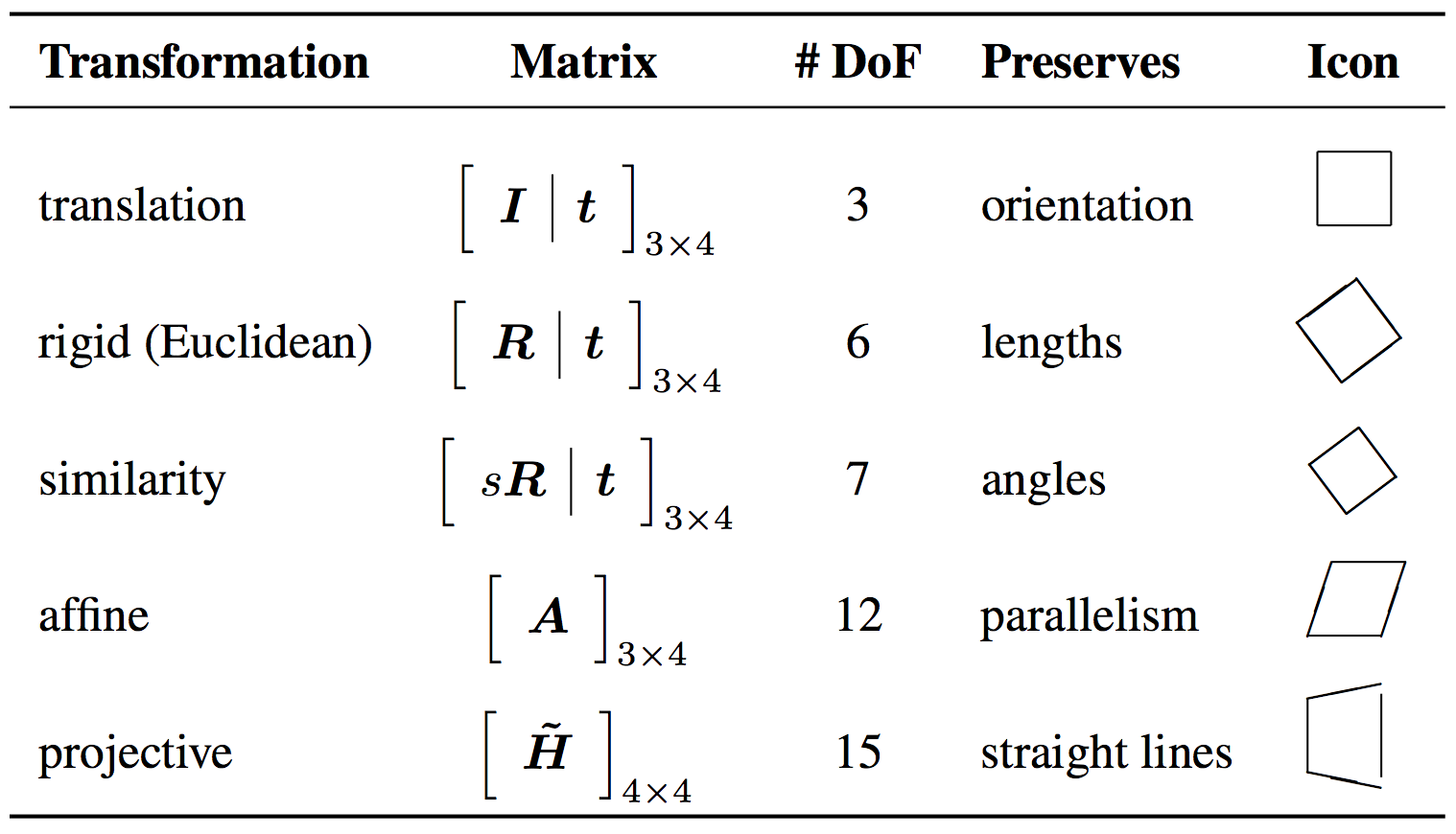 21
2.1.4 3D Rotations
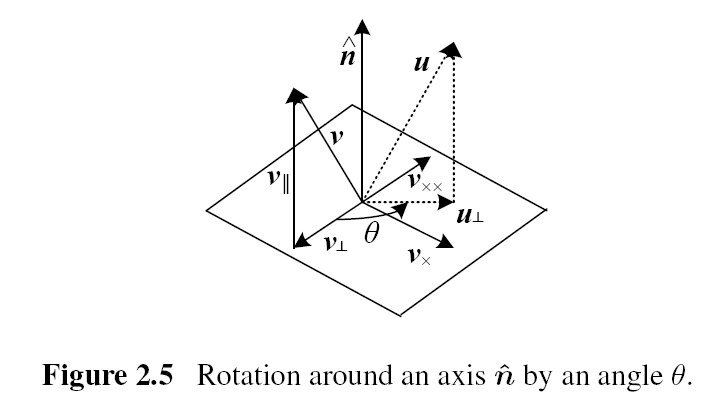 22
2.1.4 3D Rotations
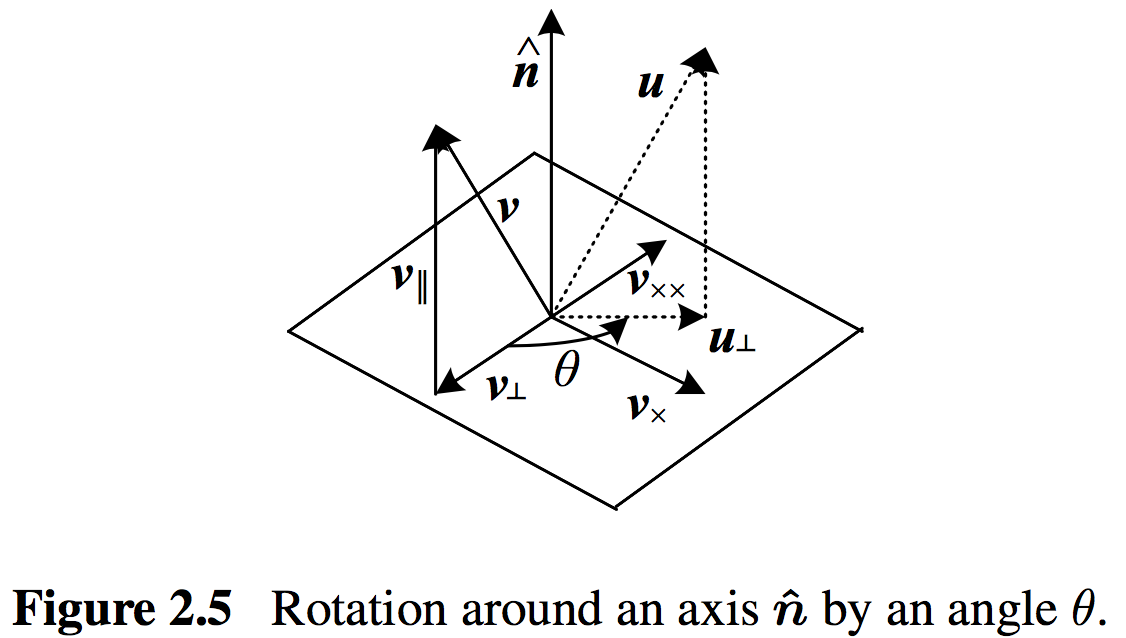 23
2.1.4 3D Rotations
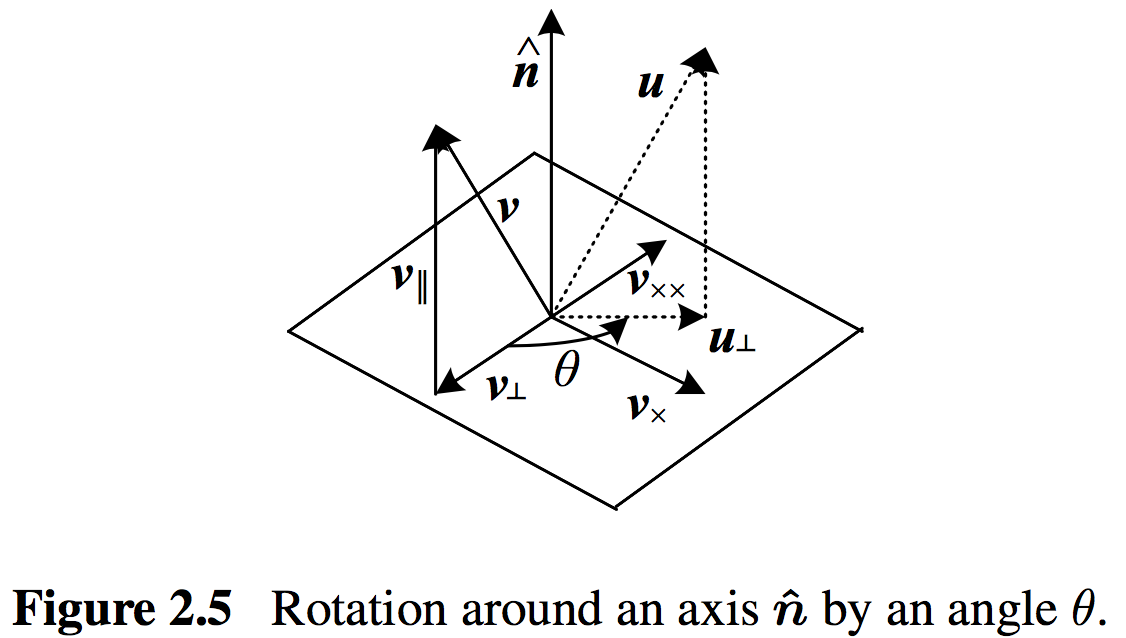 24
2.1.5 3D to 2D Projections
We need to specify how 3D primitives are projected onto the image plane.
 The simplest model is orthography, and the more commonly used model is perspective.
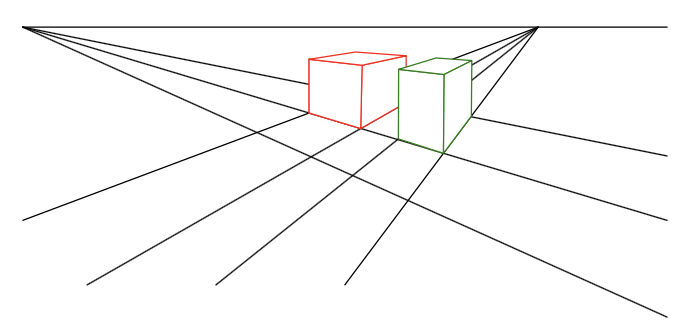 Vanishing Point
25
[Speaker Notes: 我們需要指定 3D 圖元如何投影到影像平面上。  
最簡單的模型是正交投影法，更常用的模型是透視法。]
2.1.5 3D to 2D Projections
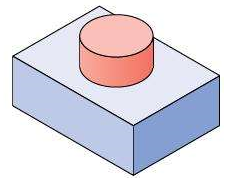 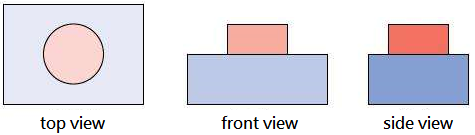 26
2.1.5 3D to 2D Projections
27
2.1.5 3D to 2D Projections
Perspective vs. Orthography
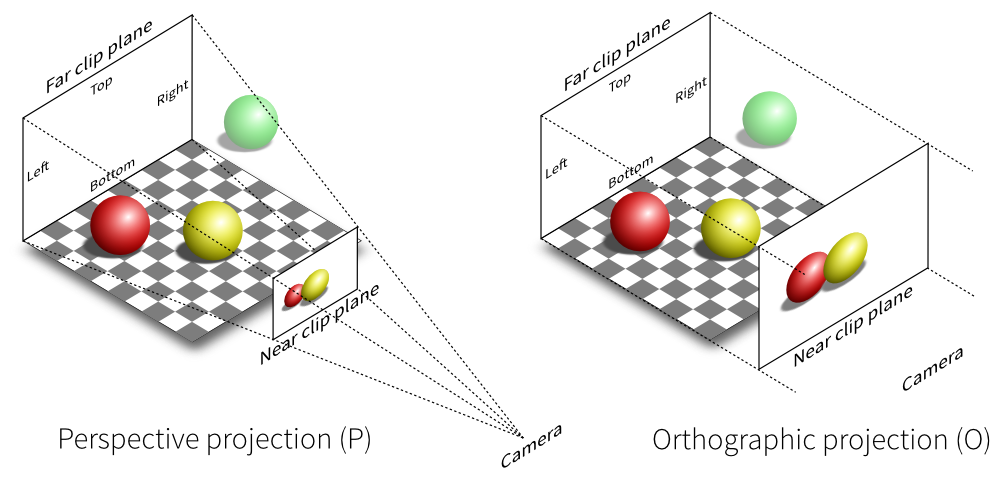 28
[Speaker Notes: 透視與正交法]
2.1.5 Camera Intrinsics
A camera is a mapping between the 3D world and a 2D image
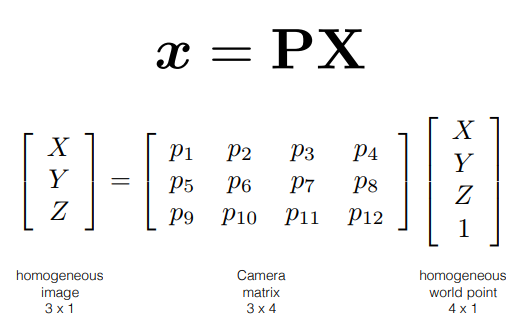 29
[Speaker Notes: 2.1.5 相機本質
相機是 3D 世界和 2D 影像之間的映射]
2.1.5 Camera Intrinsics
The pinhole camera
y
image plane
X
camera center
principal axis
principal point
30
2.1.5 Camera Intrinsics
Image plane
X
fY
Y
Z
f
Z
[X Y     Z]T   [f X/Z  fY  /Z]T
31
2.1.5 Camera Intrinsics
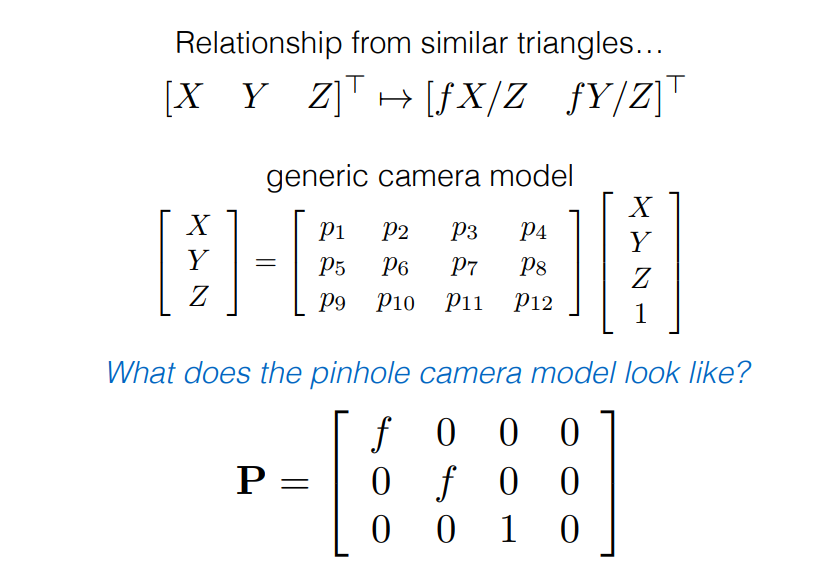 32
2.1.5 Camera Intrinsics
Camera origin and image origin might be different
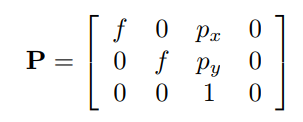 camera coordinate  system
p
Accounts for different origins
image coordinate system
33
2.1.5 Camera Intrinsics
Can be decomposed into two matrices
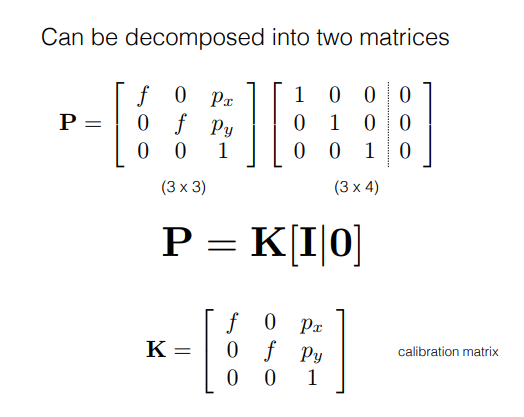 34
2.1.5 Camera Intrinsics
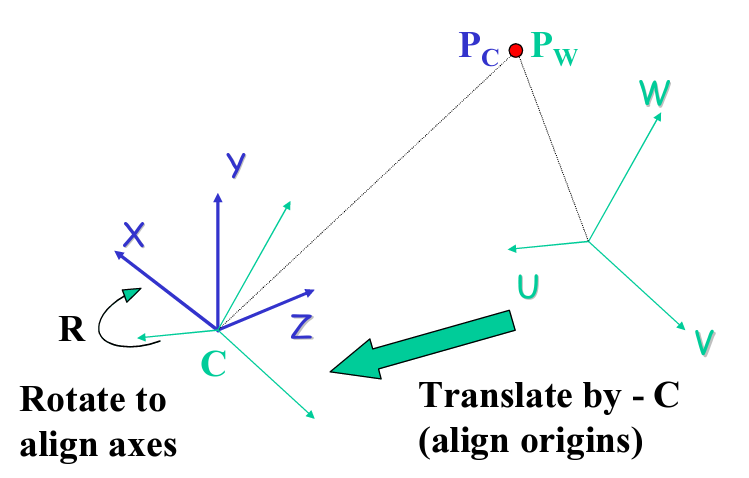 35
[Speaker Notes: 旋轉以對齊軸
align origins:對齊原點]
2.1.5 Camera Intrinsics
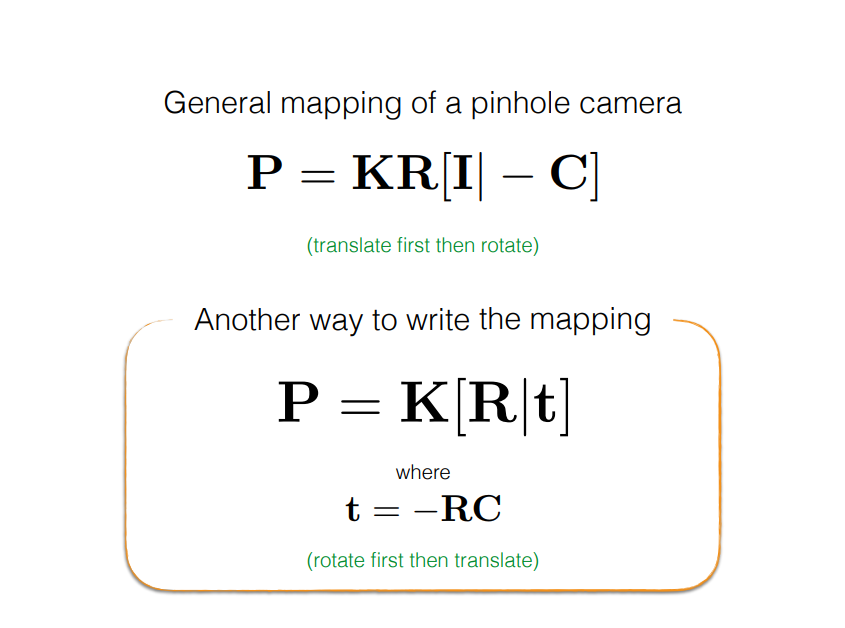 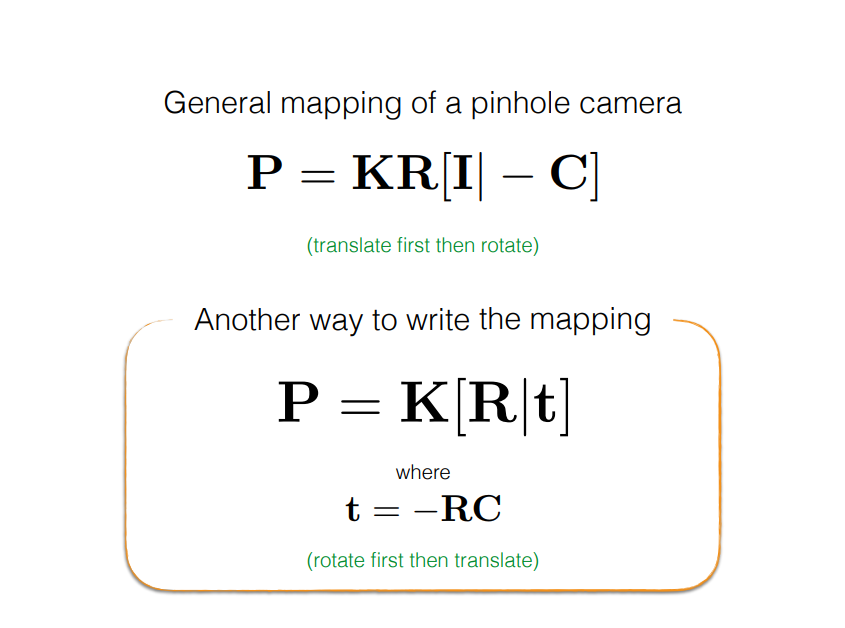 36
2.1.5 Camera Intrinsics: A note on Focal Lengths
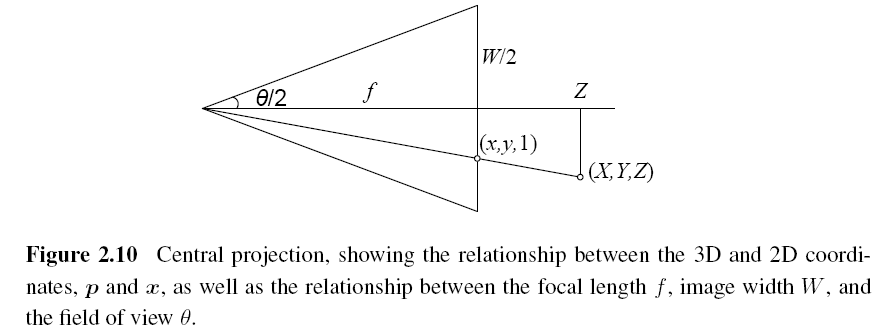 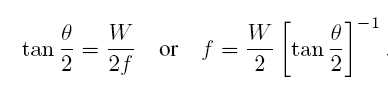 37
[Speaker Notes: 關於焦距的註釋

圖 2.10 中心投影，顯示 3D 和 2D 座標 p 和 x 之間的關係，以及焦距 f、影像寬度 W 和水平視場 θ 之間的關係。]
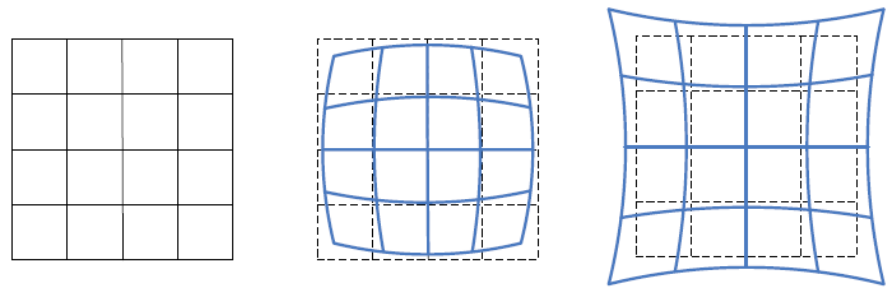 2.1.6 Lens Distortions
Imaging models all assume that cameras obey a linear projection model where straight lines in the world result in straight lines in the image.
 Many wide-angles lenses have noticeable radial distortion
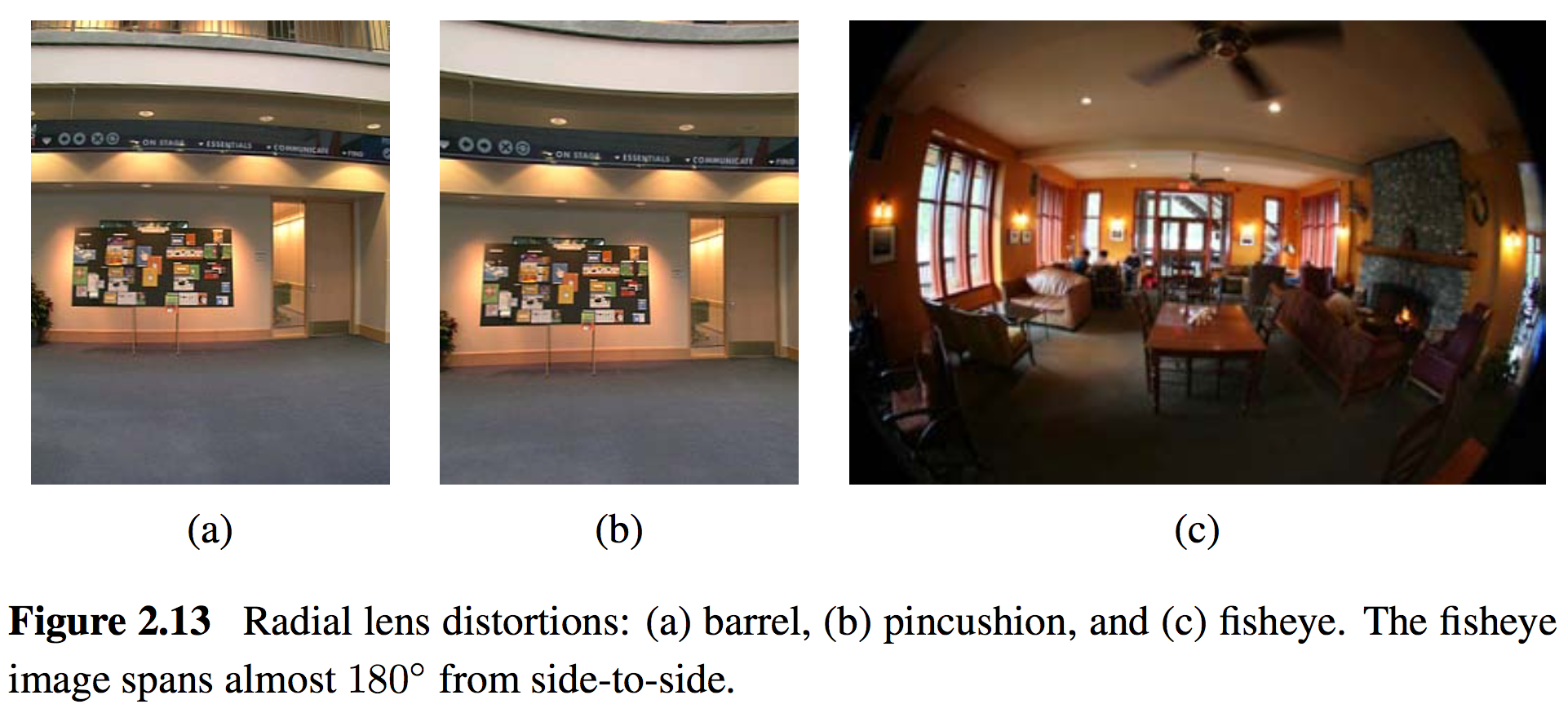 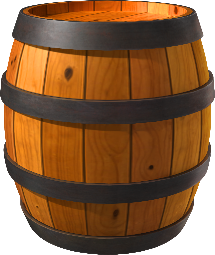 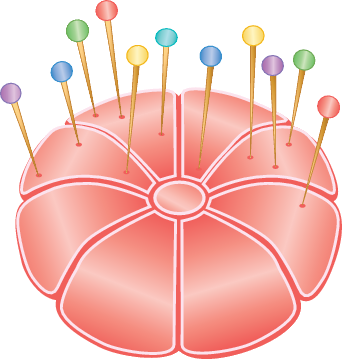 38
[Speaker Notes: 透鏡的扭曲
成像模型都假設相機遵循線性投影模型，其中世界中的直線導致影像中的直線。  

許多廣角鏡頭都有明顯的徑向變形

圖 2.13 徑向鏡頭變形：(a) 桶形變形，(b) 枕形變形，(c) 魚眼變形。 魚眼影像從一側到另一側幾乎跨越 180°]
2.2 Photometric Image Formation
2.2.1 Lighting
 2.2.2 Reflectance and shading
 2.2.3 Optics
39
[Speaker Notes: 光度學的影像形成
2.2.1 光 
2.2.2 反射率和陰影  
2.2.3 光學]
2.2.1 Lighting
To produce an image, the scene must be illuminated with one or more light sources.
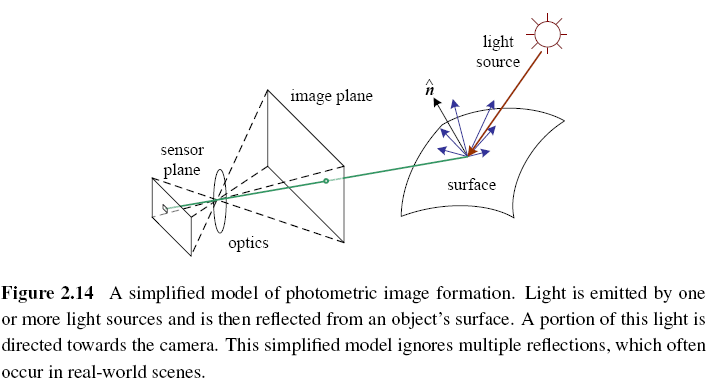 40
2.2.2 Reflectance and Shading
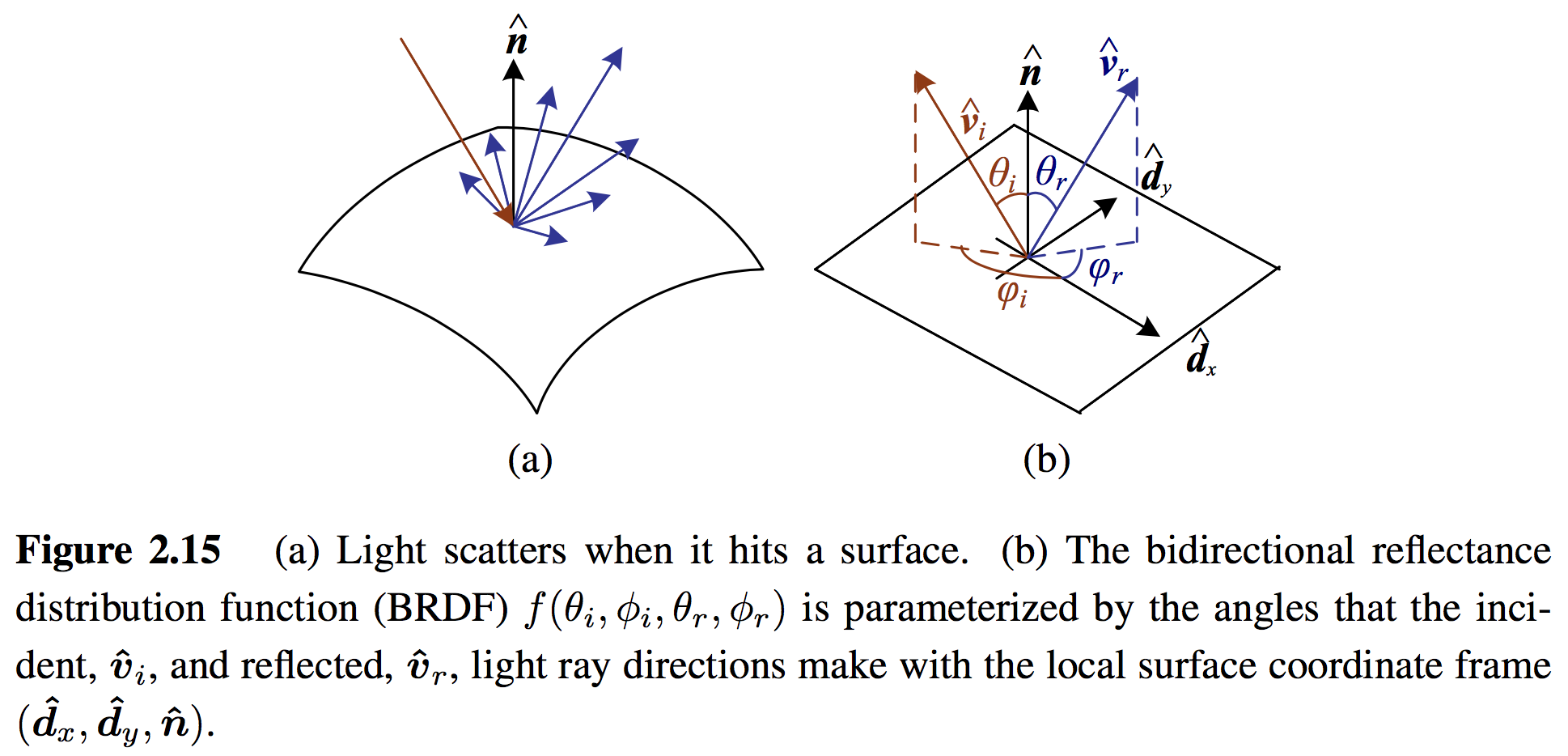 41
2.2.2 Reflectance and Shading
Specular Reflection
(Smooth Surfaces)
Diffuse Reflection
(Rough Surfaces)
42
[Speaker Notes: Diffuse 漫射
Specular 鏡射

漫反射與鏡面反射
漫反射：漫反射成分將光均勻地向各個方向散射。
鏡面反射：入射光線沿著圍繞表面法線 𝒏 ̂ 旋轉 180° 的方向反射。]
2.2.2 Reflectance and Shading
Phong combined the diffuse and specular components of reflection with ambient illumination.
43
[Speaker Notes: Phong 將反射的漫反射和鏡面反射分量與環境照明結合。]
2.2.2 Reflectance and Shading
Objects are generally illuminated not only by point light sources but also by a diffuse illumination corresponding to inter-reflection (e.g., the walls in a room) or distant sources, such as the blue sky.
44
[Speaker Notes: 物體通常不僅由點光源照明，而且還由對應於相互反射（例如房間的牆壁）或遠處光源（例如藍天）的漫射照明來照明。]
2.2.3 Optics
The light from a scene reaches the camera; it must pass through the lens before reaching the sensor.
 The thin lens composed of a single piece of glass with very low, equal curvature on both sides.
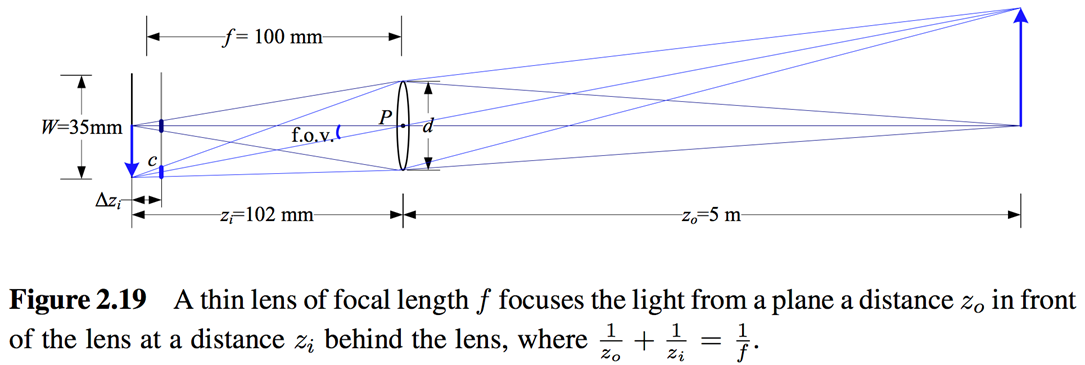 45
[Speaker Notes: 光學
來自場景的光線到達相機； 它在到達感測器之前必須穿過鏡頭。  
薄透鏡由單塊玻璃組成，兩側曲率非常低且相等。

焦距為 f 的薄透鏡將透鏡前面距離 z0 的平面的光聚焦到透鏡後面距離 zi 的平面上，其中 1/z0 + 1/zi = 1/f。]
2.2.3 Optics
Vignetting
The tendency for the brightness of the image to fall off towards the edge of the image.
46
[Speaker Notes: 漸暈
影像亮度朝向影像邊緣下降的趨勢。]
2.3 The Digital Camera
2.3.1 Sampling and aliasing
 2.3.2 Color
 2.3.3 Compression
47
[Speaker Notes: 2.3.1 取樣和失真
2.3.2 顏色  
2.3.3 壓縮]
CCD: Charge-Coupled Device
CMOS: Complementary Metal-Oxide-Semiconductor
A/D: Analog-to-Digital Converter 
DSP: Digital Signal Processor
JPEG: Joint Photographic Experts Group
ISO: International Standards Organization
2.3 The Digital Camera
48
[Speaker Notes: 相機輻照度 光學 光圈 快門
去馬賽克 銳化

CCD：電荷耦合元件
CMOS：互補金屬氧化物半導體
A/D：類比數位轉換器
DSP：數位訊號處理器
JPEG：聯合攝影專家組
ISO：國際標準組織]
2.3 The Digital Camera
CCD (Charge-Coupled Device)
Photons are accumulated in each active well during the exposure time.
In a transfer phase, the charges are transferred from well to well in a kind of “bucket brigade” until they are deposited at the sense amplifiers.
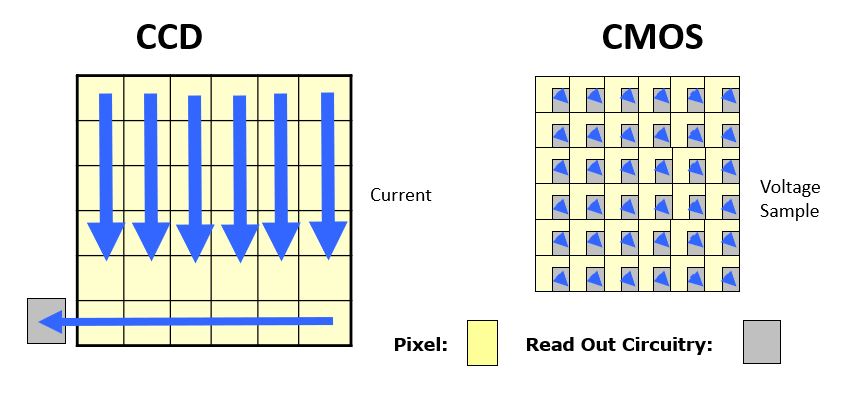 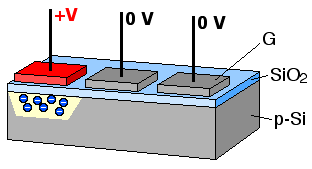 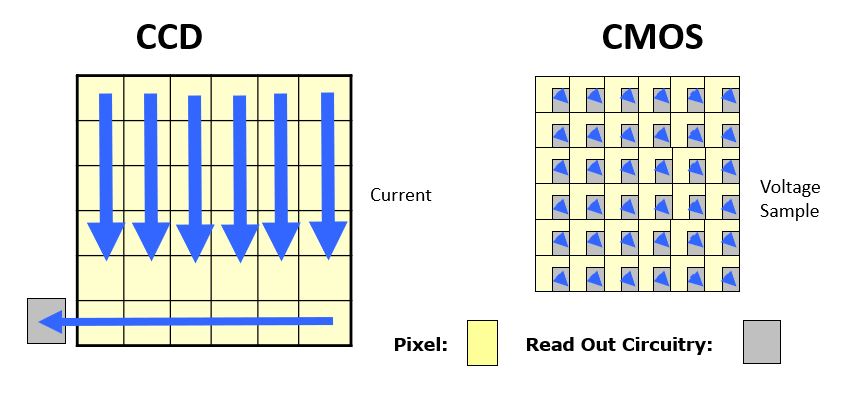 49
[Speaker Notes: 數位相機
Charge-Coupled device 電荷耦合元件
Photon 光子

CCD（電荷耦合元件）
在曝光時間內，光子在每個活性孔中累積。
在轉移階段，電荷以一種「桶隊」的方式從一個孔轉移到另一個孔，直到它們沉積在讀出放大器處。]
2.3 The Digital Camera
CMOS (Complementary Metal-Oxide-Semiconductor)
The photons hitting the sensor directly affect the conductivity of a photodetector, which can be selectively gated to control exposure duration, and locally amplified before being read out using a multiplexing scheme.
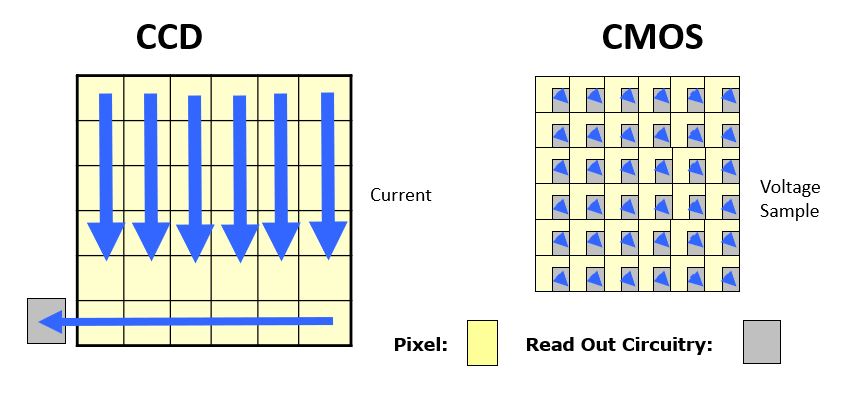 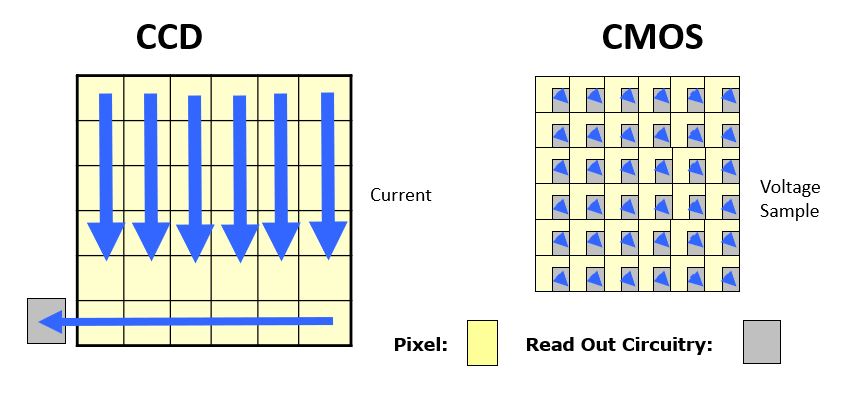 50
[Speaker Notes: CMOS（互補金屬氧化物半導體）
撞擊感測器的光子直接影響光電探測器的電導率，光電探測器可以選擇性地選通以控制曝光持續時間，並在使用多路複用計畫讀出之前進行局部放大。]
2.3 The Digital Camera
Shutter speed
The shutter speed (exposure time) directly controls the amount of light reaching the sensor and determines if images are under- or over-exposed.
 Sampling pitch
The sampling pitch is the physical spacing between adjacent sensor cells on the imaging chip.
 Fill factor
The fill factor is the active sensing area size as a fraction of the theoretically available sensing area (the product of the horizontal and vertical sampling pitches).
51
[Speaker Notes: 快門速度
快門速度（曝光時間）直接控制到達感測器的光量並確定影像是否曝光不足或過度。  

取樣間距
取樣間距是成像晶片上相鄰感測器單元之間的物理間距。  

填充係數
填充因子是有效感應區域尺寸佔理論上可用感應區域（水平和垂直採樣間距的乘積）的一部分。]
2.3 The Digital Camera
Chip size
Video and point-and-shoot cameras have traditionally used small chip areas(1/4-inch to 1/2-inch sensors).
 Analog gain
Before analog-to-digital conversion, the sensed signal is usually boosted by a sense amplifier.
 Sensor noise
Throughout the whole sensing process, noise is added from various sources, which may include fixed pattern noise, dark current noise, shot noise, amplifier noise and quantization noise.
52
[Speaker Notes: 晶片尺寸
視訊和傻瓜相機傳統上使用小晶片區域（1/4 英寸至 1/2 英寸感測器）。  

類比增益
在類比數位轉換之前，感測訊號通常由感測放大器增強。  

感測器雜訊
在整個感測過程中，雜訊來自各種來源，其中可能包括固定模式雜訊、暗電流雜訊、散粒雜訊、放大器雜訊和量化雜訊。]
ADC: Analog-to-Digital Converter
2.3 The Digital Camera
ADC resolution
Resolution: how many bits it yields
Noise level: how many of these bits are useful in practice
 Digital post-processing
To enhance the image before compressing and storing the pixel values.
53
[Speaker Notes: ADC解析度
解析度：它產生多少位元
雜訊等級：這些位元中有多少在實踐中有用  

數位後處理
在壓縮和儲存像素值之前增強影像。]
2.3.1 Sampling and Aliasing
Sampling
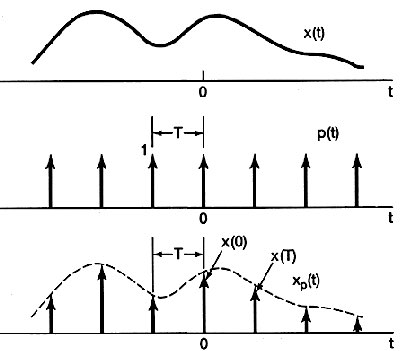 54
2.3.1 Sampling and Aliasing
Aliasing
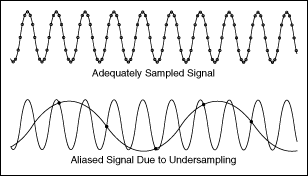 55
2.3.1 Sampling and Aliasing
Nyquist Frequency
The minimum sampling rate required to reconstruct a signal from its samples must be at least twice the highest frequency.

 The inverse of the minimum sampling frequency is known as the Nyquist rate.
56
[Speaker Notes: 奈奎斯特頻率
從樣本重建訊號所需的最小取樣率必須至少是最高頻率的兩倍。  

最小取樣頻率的倒數稱為奈奎斯特速率。]
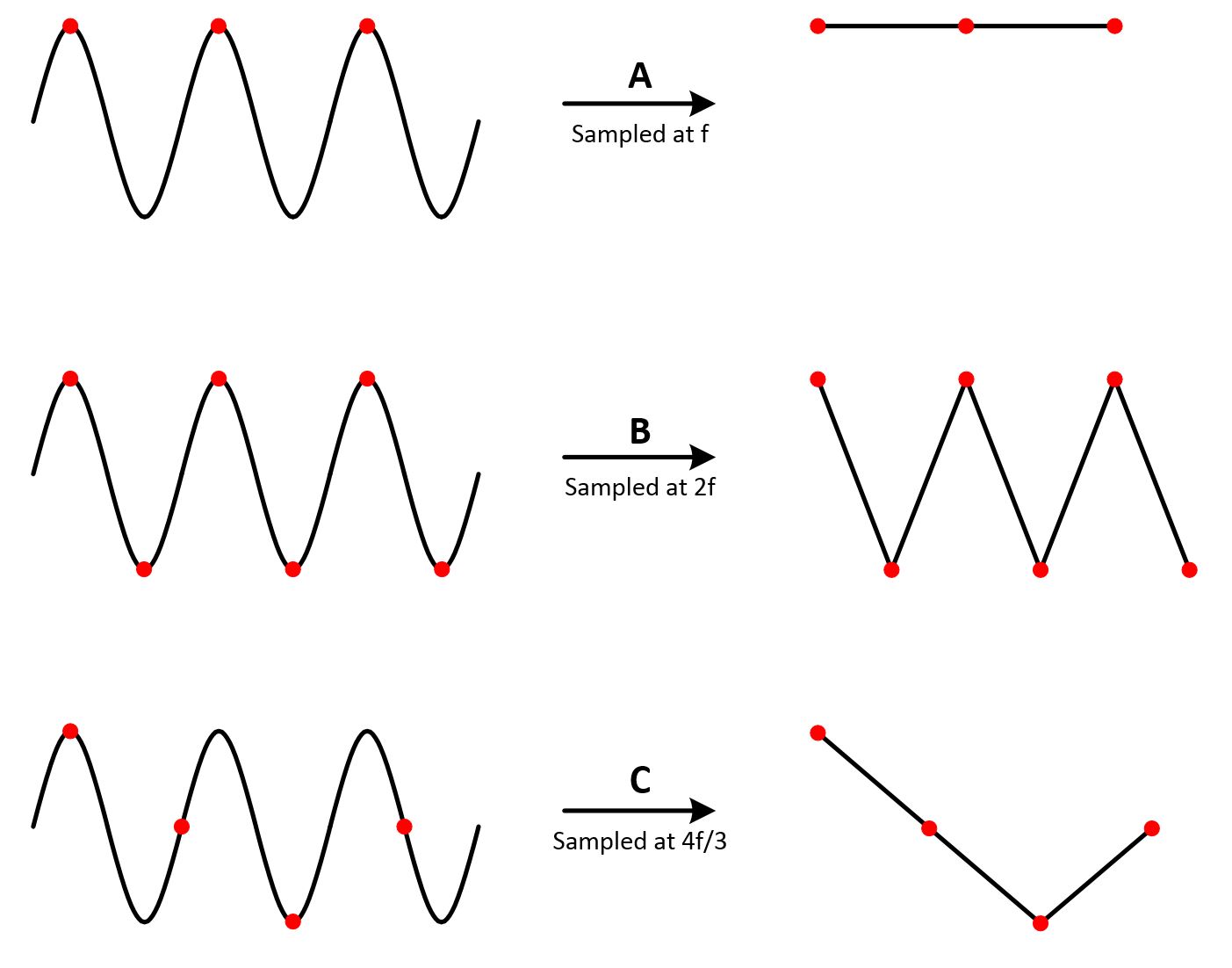 57
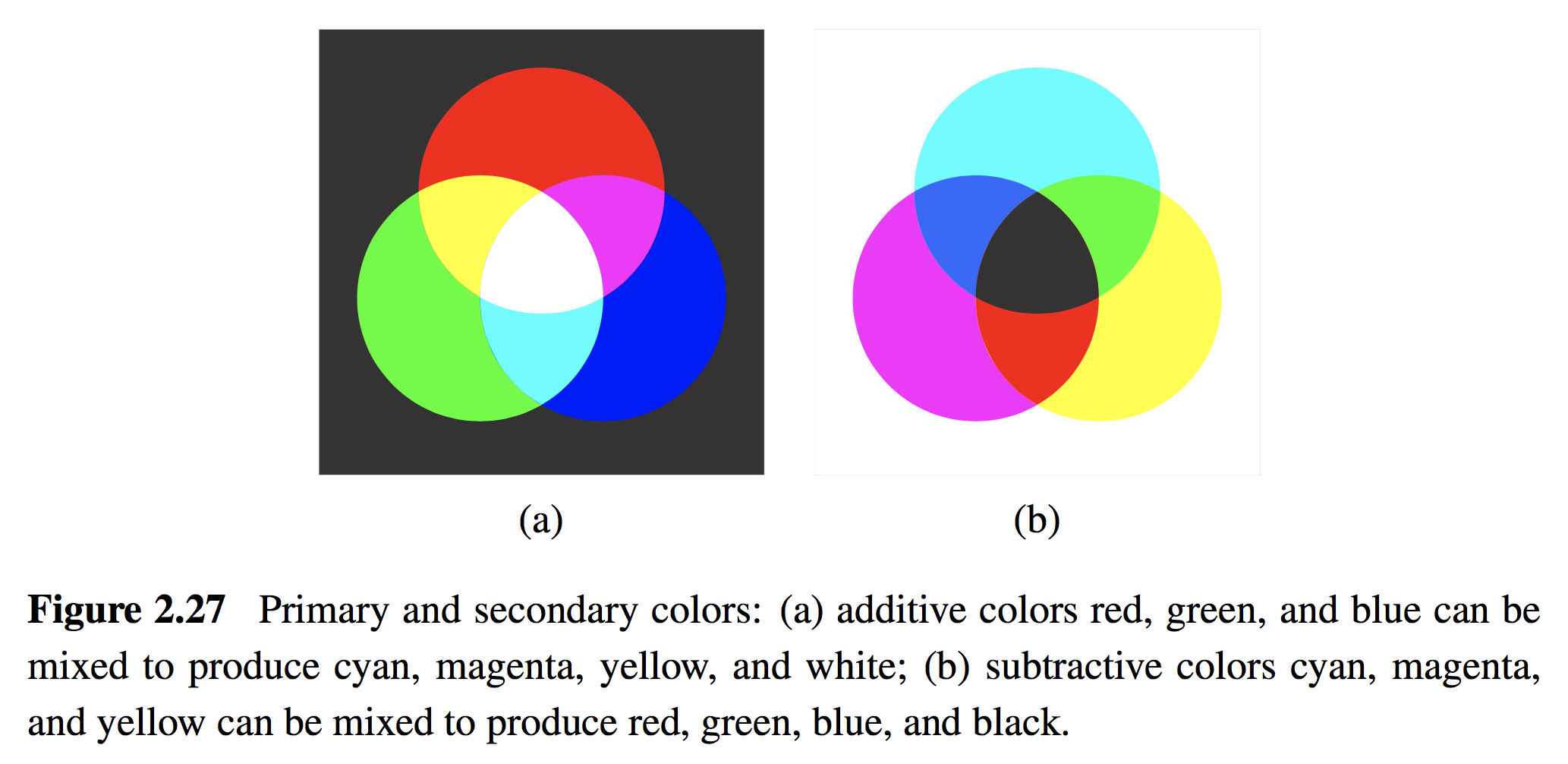 Additive Colors:
R + G = Yellow
B + R = Magenta
G + B = Cyan
R + G + B = White
2.3.2 Color
Subtractive Colors:
M + C  = Blue
C  + Y  = Green
Y  + M = Red
Y + M + C = black
R
C
K
G
B
M
Y
(a) Additive colors: RGB
(a) Subtractive colors: CMYK
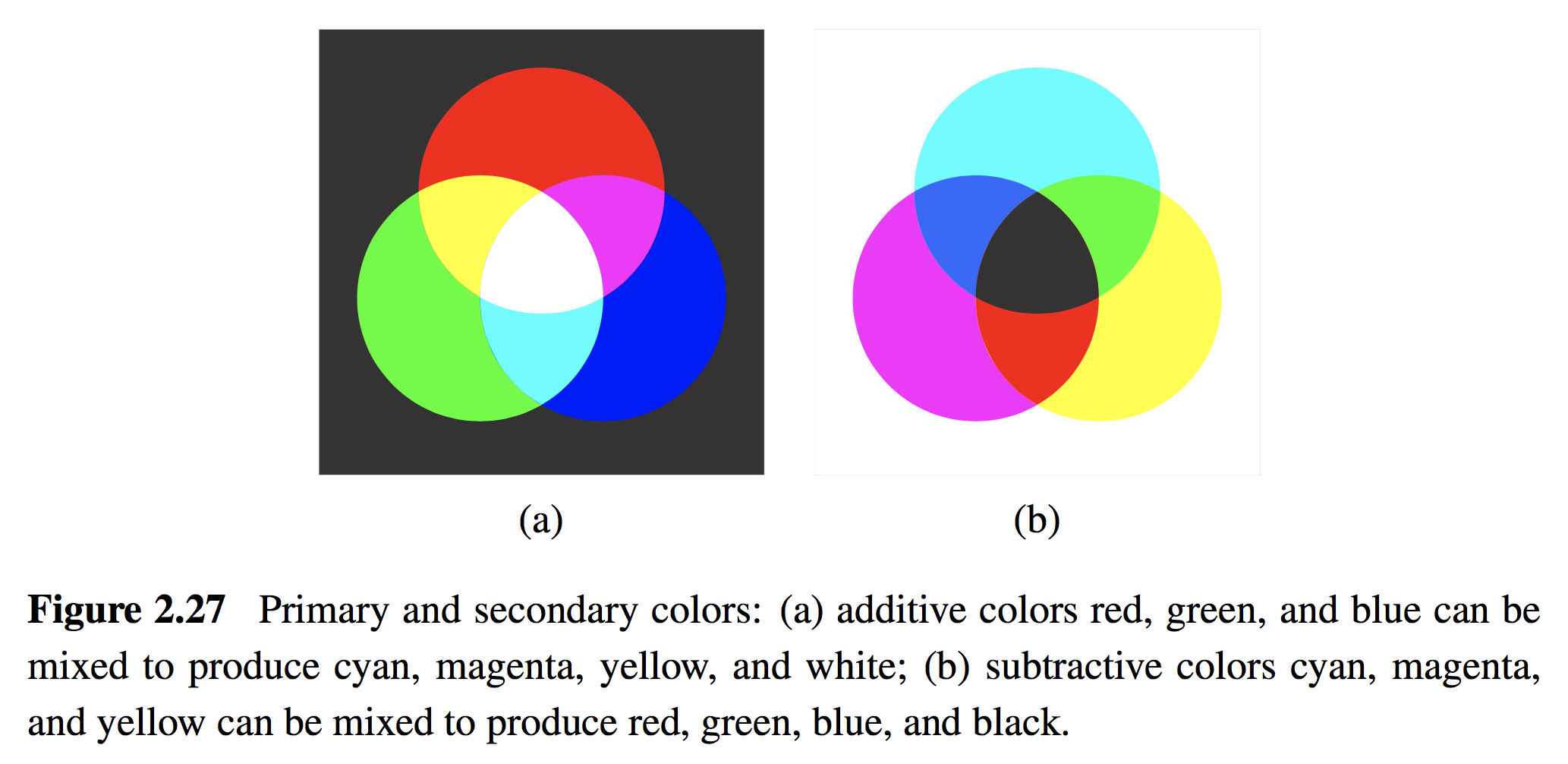 58
[Speaker Notes: 圖 2.27 原色和間色： (a) 加色紅、綠和藍色可以混合產生青色、洋紅色、黃色和白色； (b) 減色青色、洋紅色和黃色可以混合產生紅色、綠色、藍色和黑色。]
2.3.2 Color Additive Colors
Start with Black – absence of any colors. The more colors added, the brighter it gets.

Color formation by the addition of Red, Green, and Blue, the three primary colors

Examples of additive color usage:-
Human eye
Lighting
Color monitors
Color video cameras
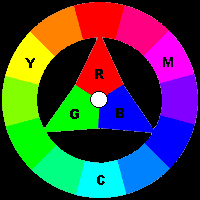 Additive color wheel
59
[Speaker Notes: 2.3.2 顏色加色
從黑色開始——沒有任何顏色。 添加的顏色越多，它就越亮。

由紅、綠、藍三基色相加形成的顏色

加法顏色使用的範例：-
人類的眼睛
燈光
彩色顯示器
彩色攝影機]
2.3.2 Color Subtractive Colors
Starts with a white background (usually paper).

Use Cyan, Magenta, and/or Yellow dyes to subtract from light reflected by paper, to produce all colors.

Examples of Subtractive color use:-
Color printers
Paints
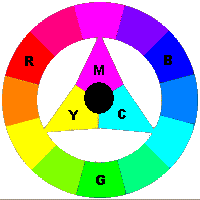 Subtractive color wheel
60
[Speaker Notes: 2.3.2 減色法
從白色背景（通常是紙張）開始。

使用青色、洋紅色和/或黃色染料從紙張反射的光線中減去，以產生所有顏色。

減色法的使用範例：-
彩色印表機
油漆]
CIE: International Commission on Illumination
2.3.2 Color
CIE RGB and XYZ
In the 1930s, Commission Internationale de L'Eclairage (CIE) standardized the RGB representation by performing such color matching experiments using the primary colors of red (700.0nm wavelength), green (546.1nm), and blue (435.8nm).
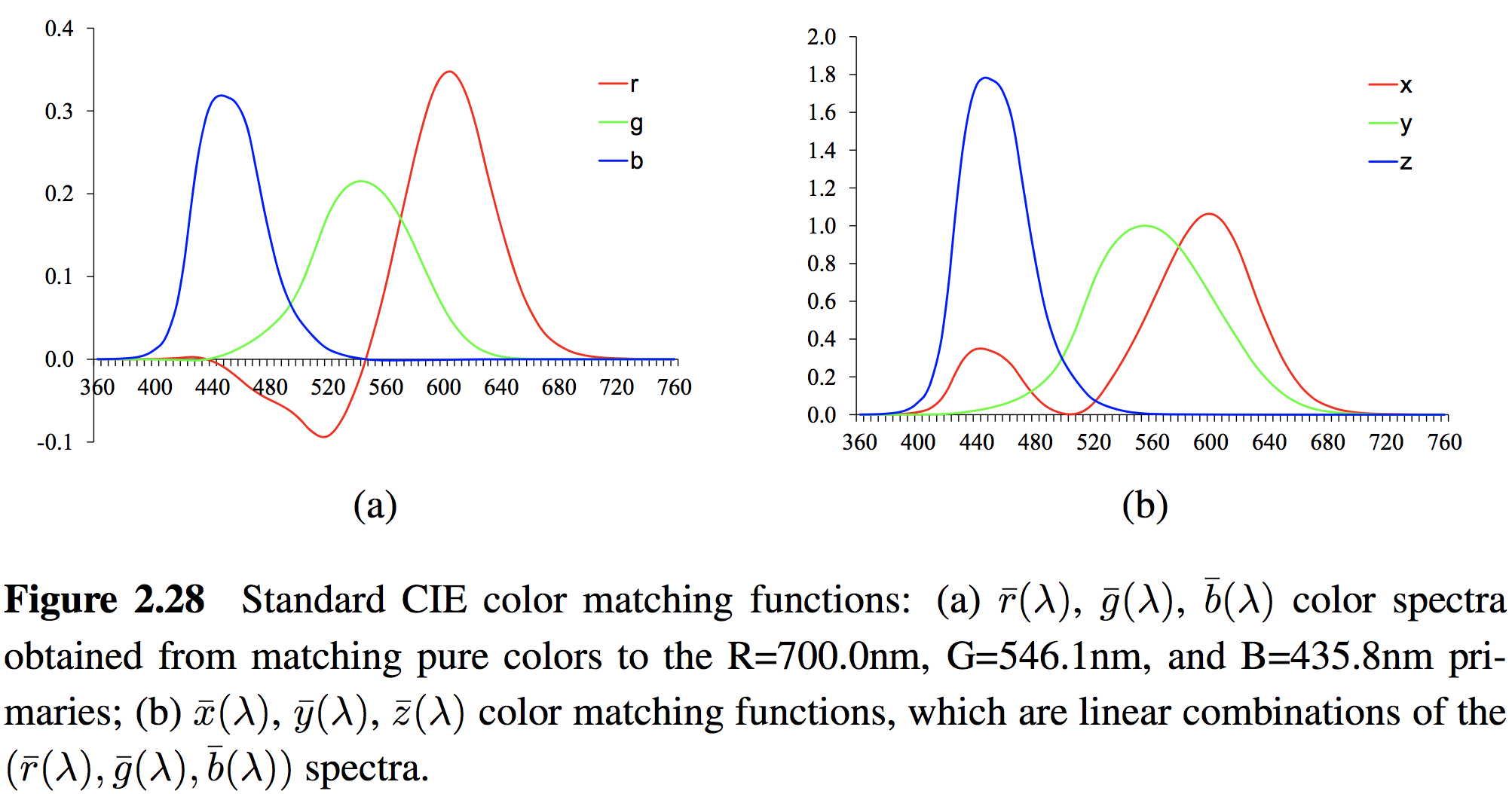 61
[Speaker Notes: CIE：國際照明委員會
CIE RGB 和 XYZ
在 1930年代，國際照明委員會 (CIE) 透過使用紅色（700.0nm 波長）、綠色（546.1nm）和藍色（435.8nm）三原色進行顏色匹配實驗，標準化了 RGB 表示。

圖 2.28 標準 CIE 配色函數： ： (a)𝑟 ̅(𝜆),𝑔 ̅(𝜆),𝑏 ̅(𝜆) 將純色與 R=700.0nm、G=546.1nm 與 B=435.8nm 原色配對所得的色譜；(b)𝑥 ̅(𝜆),𝑦 ̅(𝜆),𝑧 ̅(𝜆) 顏色匹配函數，它們是 (𝑟 ̅(𝜆),𝑔 ̅(𝜆),p𝑎), 的線性組合。

A 色彩匹配函數，是 B 光譜的線性組合。]
2.3.2 Color
CIE RGB and XYZ
Because of the problem associated with mixing negative light, the CIE also developed a new color space called XYZ.
The transformation from RGB to XYZ is given by: 


Chromaticity coordinates
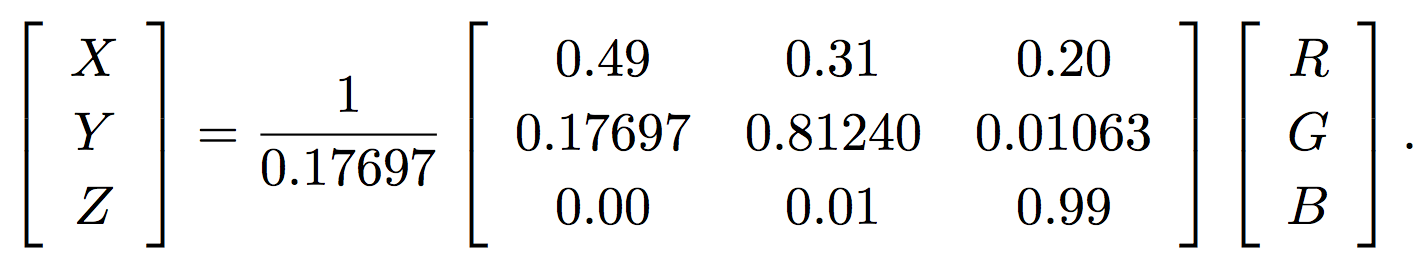 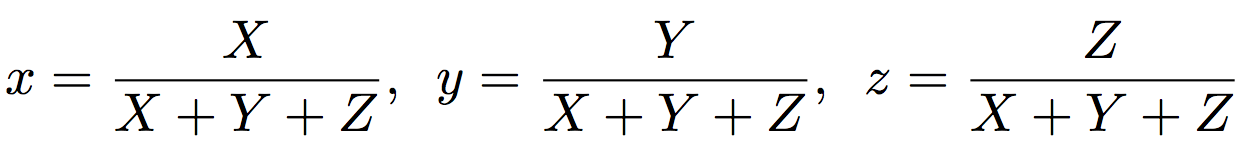 62
[Speaker Notes: CIE RGB 和 XYZ
由於與混合負光相關的問題，CIE 還開發了名為 XYZ 的新色彩空間。

從 RGB 到 XYZ 的變換由下式給出：

色度座標]
2.3.2 Color
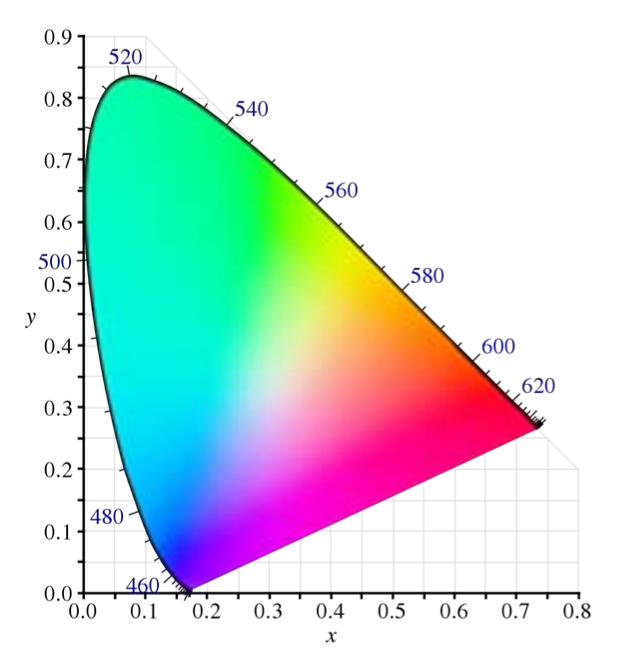 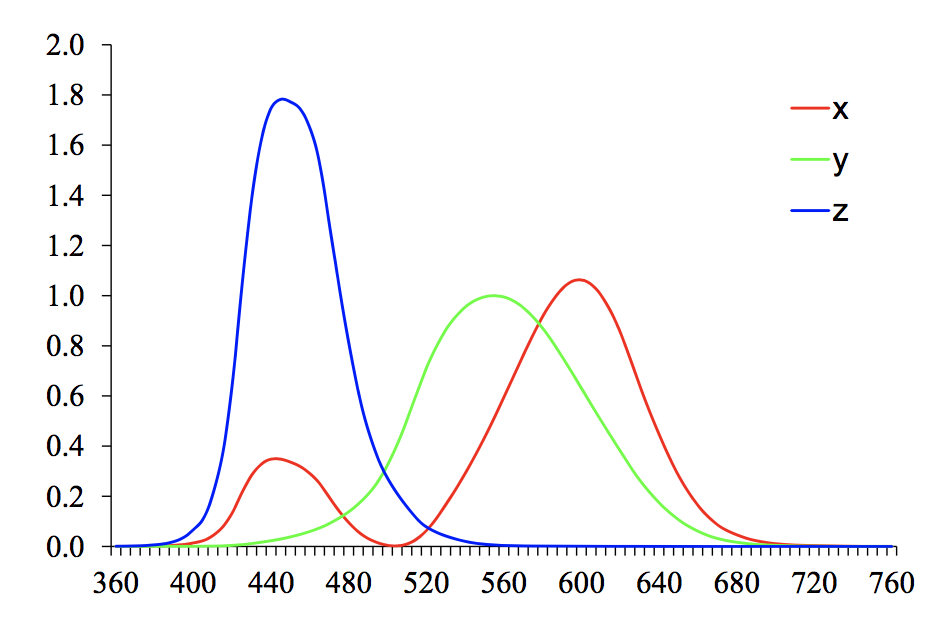 λ = 380 nm ~ 
λ = 800 nm
Figure 2.29 CIE chromaticity diagram, showing colors and their corresponding (x, y) values. Pure spectral colors are arranged around the outside of the curve.
63
[Speaker Notes: 圖 2.29 CIE 色度圖，顯示顏色及其對應的 (x, y) 值。 
純光譜顏色排列在曲線外側。]
2.3.2 Color
L*a*b* Color Space
CIE defined a non-linear re-mapping of the XYZ space called L*a*b* (also sometimes called CIELAB).
64
[Speaker Notes: L*a*b* 色彩空間
CIE 定義了 XYZ 空間的非線性重新映射，稱為 L*a*b*（有時稱為 CIELAB）。]
2.3.2 Color
L*a*b* Color Space
The three coordinates of L*a*b* space represent the lightness of the color.
L*: L* = 0 yields black and L* = 100 indicates white.
a*: The position between red/magenta (positive values) and green (negative values).
b*: The position between yellow (positive values) and blue (negative values).
65
[Speaker Notes: L*a*b* 色彩空間
L*a*b*空間的三個座標代表顏色的明度。
L*：L* = 0 表示黑色，L* = 100 表示白色。
a*：紅色/洋紅色（正值）和綠色（負值）之間的位置。
b*：黃色（正值）和藍色（負值）之間的位置。]
2.3.2 Color
Other Color Spaces
HSV: Hue, Saturation, Value
A projection of the RGB color cube onto a non-linear chroma angle, a radial saturation percentage, and a luminance-inspired value.
RGB
HSV
66
[Speaker Notes: 其他色彩空間
HSV：色調、飽和度、明度
RGB 顏色立方體在非線性色度角度、徑向飽和度百分比和亮度啟發值上的投影。]
2.3.2 Color
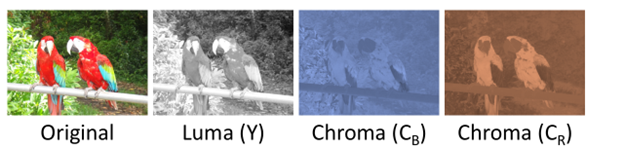 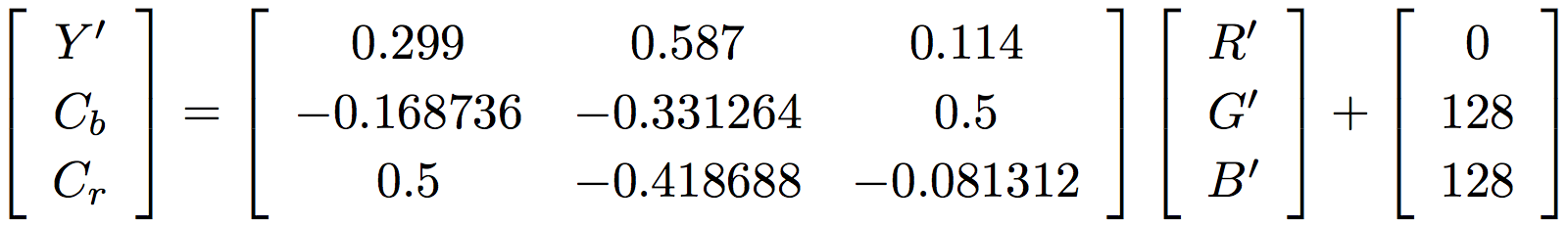 67
[Speaker Notes: 其他色彩空間

YCbCr
Y：亮度
Cb、Cr：藍差與紅差色分量

𝑅^′ 𝐺^′ 𝐵′ 值是八位伽瑪壓縮的顏色分量。]
2.3.2 Color
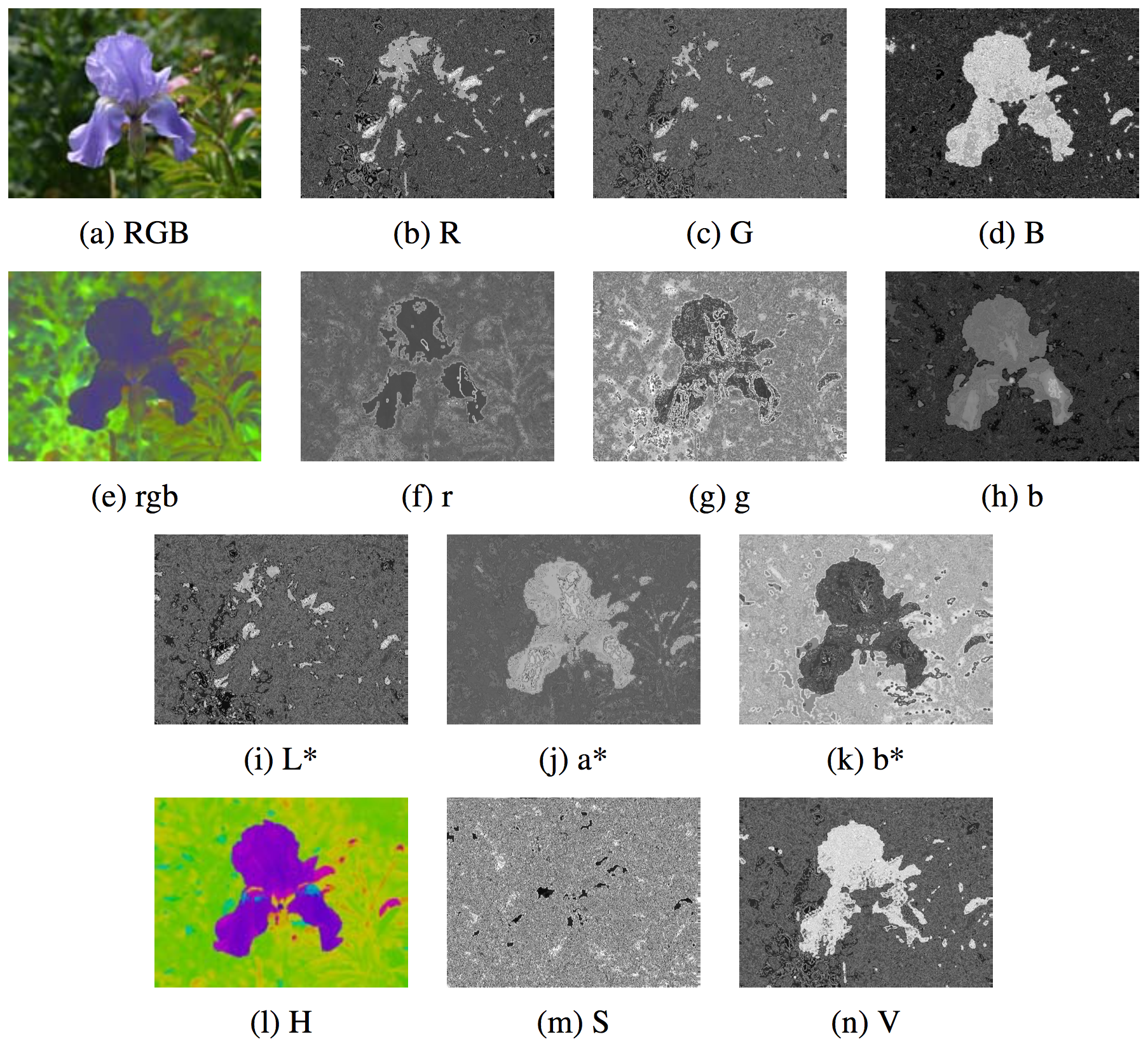 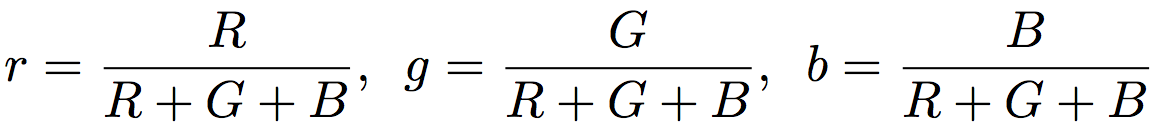 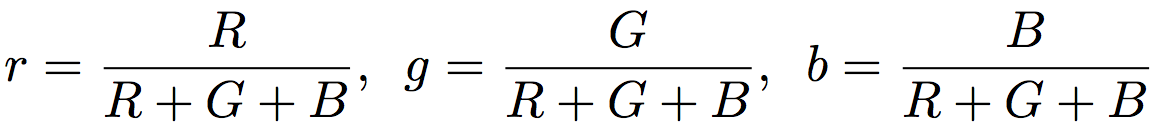 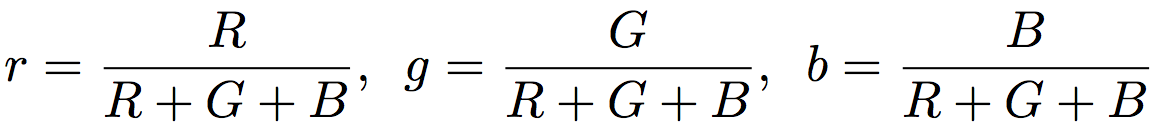 Figure 2.32 Color space transformations: (a–d) RGB; (e–h) rgb; (i–k) L*a*b*; (l–n) HSV. Note that the rgb, L*a*b*, and HSV values are all re-scaled to fit the dynamic range of the printed page.
68
[Speaker Notes: 圖 2.32 色彩空間變換：(a-d) RGB； (e-h) RGB； (i–k) L*a*b*； (l–n) HSV。 
請注意，rgb、L*a*b* 和 HSV 值都會重新縮放以適應列印頁面的動態範圍。]
Incoming Light
Filter Layer
Sensor Array
Resulting Pattern
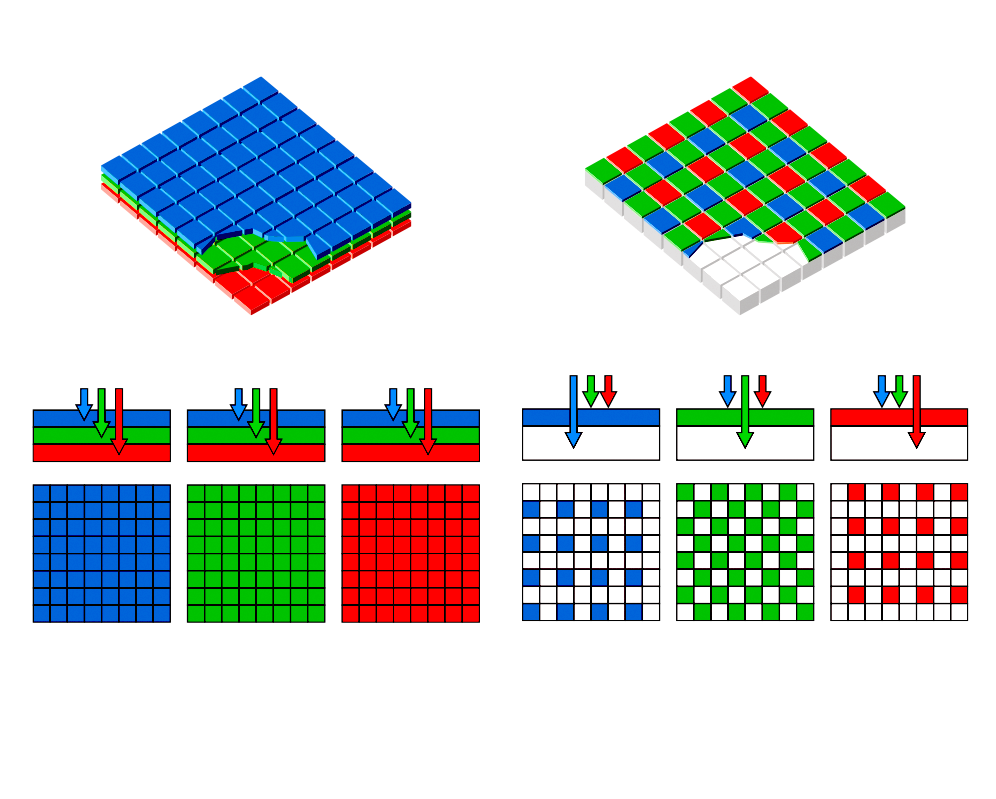 2.3.2 Color
Color Filter Arrays (CFA)
Most of today’s digital still cameras and video cameras use a Color Filter Array (CFA), where alternating sensors are covered by different colored filters.
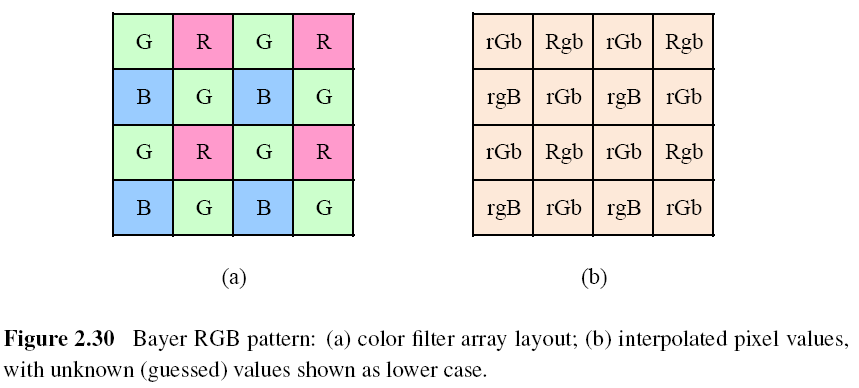 69
[Speaker Notes: 色彩濾波矩陣 (CFA)
現今大多數數位相機和攝影機都使用色彩濾波矩陣 (CFA)，其中交替的感測器被不同的顏色濾波器覆蓋。

圖 2.30 Bayer RGB 模式：(a) 濾色陣列佈局； (b) 內插像素值，未知（猜測）值顯示為小寫。

入射光
過濾層
感測器陣列
結果模式]
Incoming light
Filter layer
Sensor array
Resulting pattern
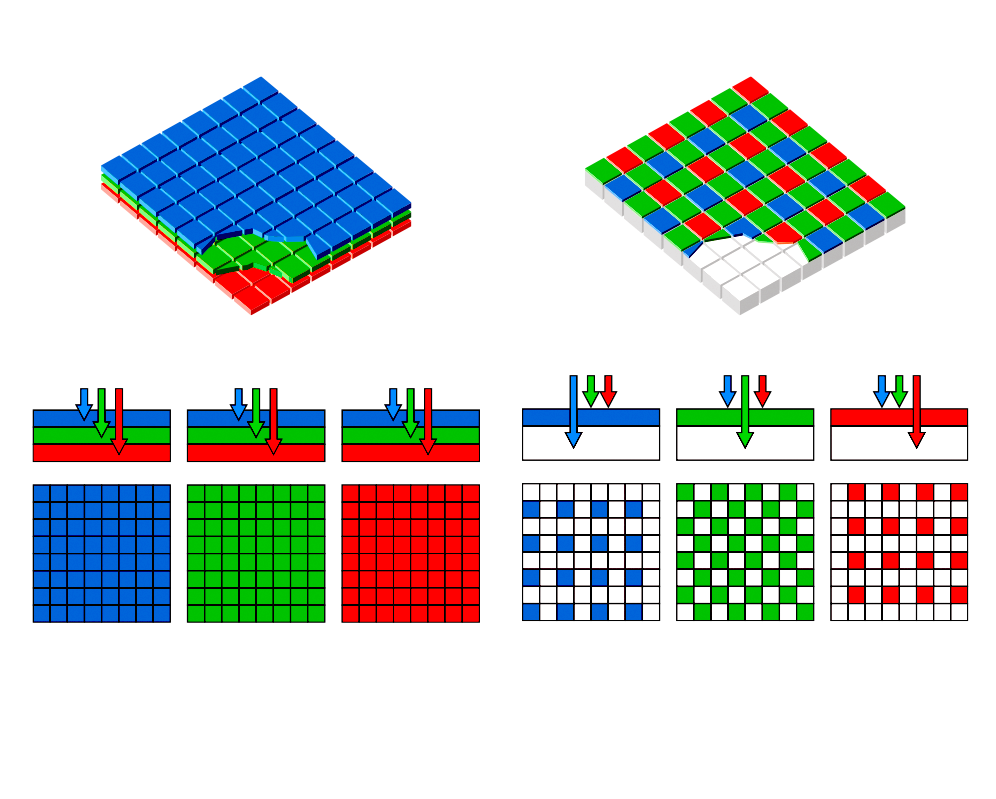 2.3.2 Color
Color Filter Arrays (CFA) – Bayer Pattern
Green filters are placed over half of the sensors (in a checkerboard pattern), and red and blue filters are placed over the remaining ones.



The reason that there are twice as many green filters as red and blue is:
The luminance signal is mostly determined by green values.
The visual system is much more sensitive to high frequency detail in luminance than in chrominance.
70
[Speaker Notes: 彩色濾光片陣列 (CFA) – 拜耳模式
綠色濾光片放置在一半感測器上方（呈棋盤圖案），紅色和藍色濾光片放置在其餘感測器上方。

綠色濾光片數量是紅色和藍色濾光片數量的兩倍的原因是：
亮度訊號主要由綠色值決定。
視覺系統對亮度中的高頻細節比對色度中的高頻細節更敏感。]
2.3.2 Color
Color Filter Arrays (CFA) – Bayer Pattern
The process of interpolating the missing color values so that we have valid RGB values for all the pixels is known as demosaicing (color interpolation).
71
[Speaker Notes: 彩色濾光片陣列 (CFA) – 拜耳模式
對缺少的顏色值進行內插以使所有像素都具有有效的 RGB 值的過程稱為去馬賽克（顏色插值）。]
2.3.2 Color
Color Balance (Auto White Balance)
Before encoding the sensed RGB values, most cameras perform some kind of color balancing operation in an attempt to move the white point of a given image closer to pure white.
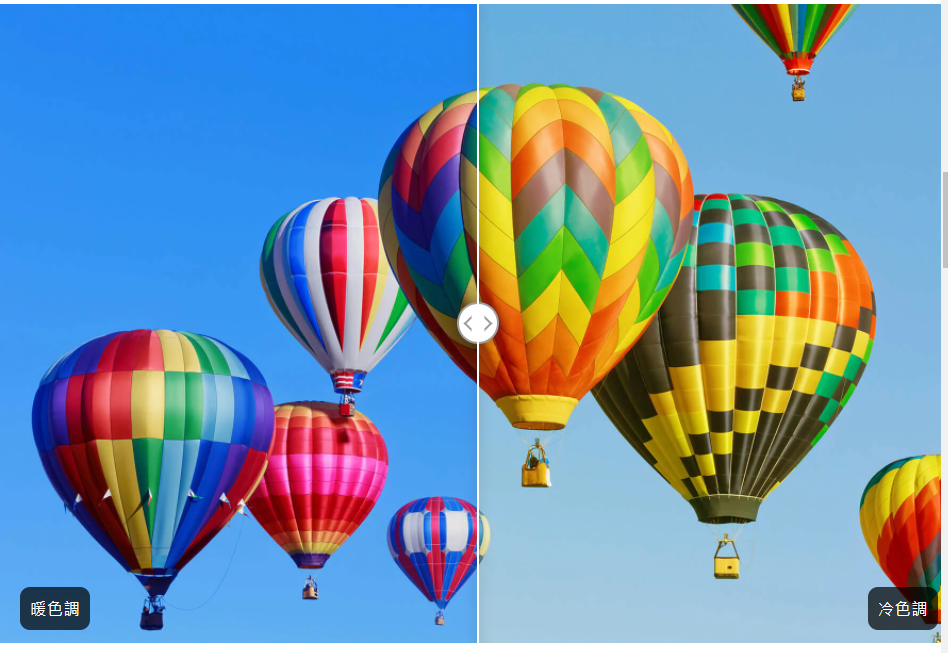 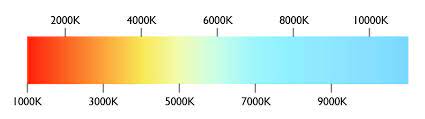 72
[Speaker Notes: 色彩平衡（自動白平衡）
在對感測到的 RGB 值進行編碼之前，大多數相機都會執行某種色彩平衡操作，試圖將給定影像的白點移至更接近純白色。]
LCD: Liquid-Crystal Display (液晶顯示器)
2.3.2 Color
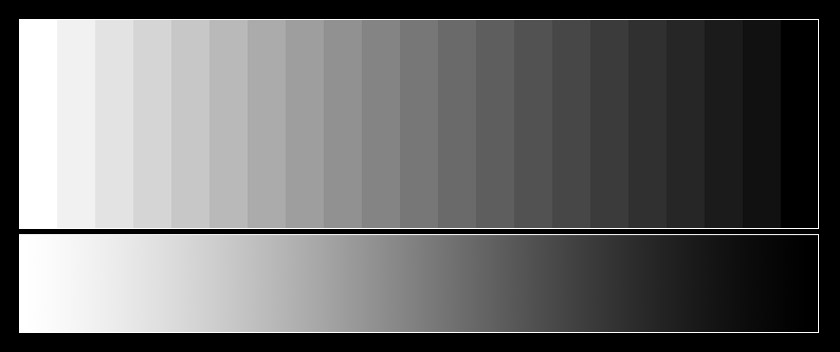 Gamma
For CRT (Cathode Ray Tube), the relationship between the voltage (V) and the brightness (B) was characterized by gamma (γ), γ=2.2.


To compensate for this effect, the electronics in the TV camerawould pre-map the luminance Y through an inverse gamma,1/γ = 0.45.
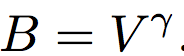 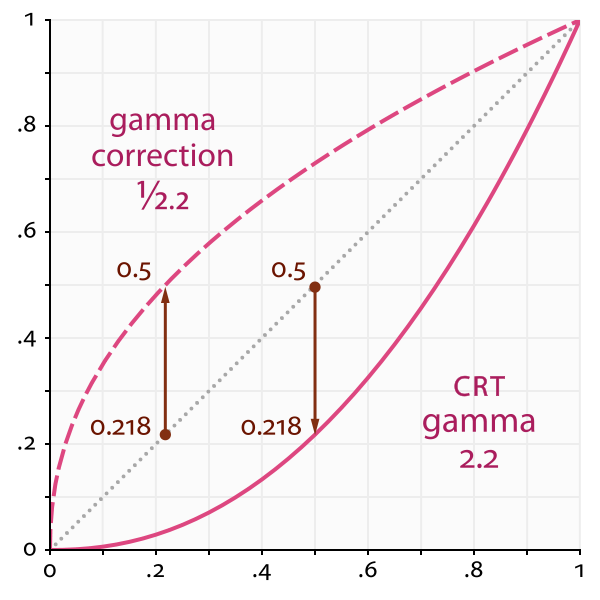 Camera
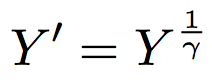 73
LCD
[Speaker Notes: 伽瑪
對於CRT（陰極射線管），電壓（V）和亮度（B）之間的關係以伽馬（γ）來表徵，γ=2.2。

為了補償這種影響，電視攝影機中的電子設備將透過逆伽瑪 1/γ = 0.45 預先映射亮度 Y。]
2.3.3 Compression
All color video and image compression algorithms start by converting the signal into YCbCr (or some closely related variant), so that they can compress the luminance signal with higher fidelity than the chrominance signal.
74
[Speaker Notes: 所有彩色視訊和影像壓縮演算法都首先將訊號轉換為 YCbCr（或一些密切相關的變體），以便它們能夠以比色度訊號更高的保真度來壓縮亮度訊號。]
2.3.3 Compression
Once the luminance and chrominance images have been appropriately subsampled and separated into individual images, they are then passed to a block transform stage.
 The most common technique used here is the Discrete Cosine Transform (DCT), which is a real-valued variant of the Discrete Fourier Transform (DFT).
 After transform coding, the coefficient values are quantized into a set of small integer values that can be coded using a variable bit length scheme such as a Huffman code or an arithmetic code.
75
[Speaker Notes: 一旦亮度和色度影像被適當地二次取樣並分離成單獨的影像，它們就會被傳遞到區塊變換階段。 

 這裡最常用的技術是離散餘弦變換 (DCT)，它是離散傅立葉變換 (DFT) 的實值變體。  

在變換編碼之後，係數值被量化為一組小整數值，可以使用諸如霍夫曼碼或算術碼之類的可變位元長度方案來編碼。]
2.3.3 Compression
The step size in the quantization is the main variable controlled by the quality setting on the JPEG file.
 JPEG (Joint Photographic Experts Group)
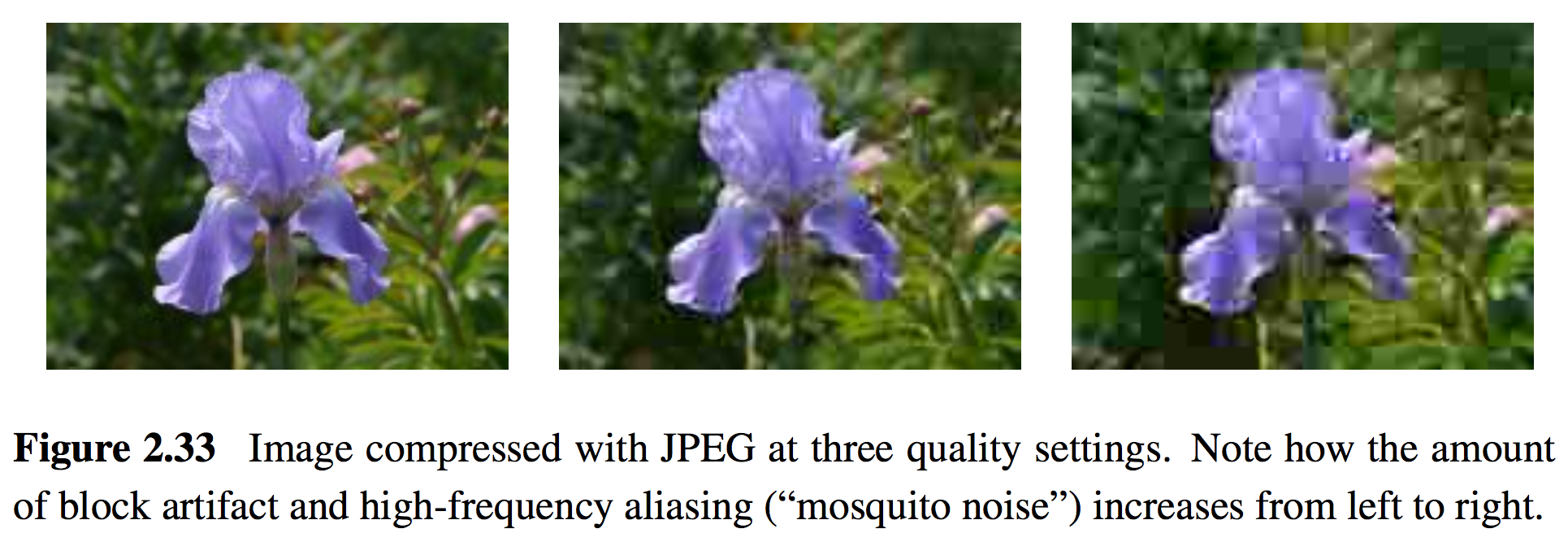 76
[Speaker Notes: 量化的步長是由 JPEG 檔案的品質設定控制的主要變數。  

JPEG（聯合影像專家小組）

圖 2.33 在三種品質設定下使用 JPEG 壓縮的影像。 請注意區塊偽影和高頻混疊（「蚊式雜訊」）的數量如何從左到右增加。]
Homework 2: Project due March 12, 2024.
1. Camera calibration i.e. compute object displacement (#mm / pixel )
2. Calculate horizontal field of view in degrees of angle.
3. Calculate theoretical values (FOV) and compare with measured values.
Using the sample images at http://goo.gl/pWBNN0
Use lens of focal length: 18mm, 53mm, 135mm
Object displacement of: 1mm, 5mm, 10mm, 20mm
Object distance of: 0.6m, 1.2m, 1.8m
77
[Speaker Notes: 然後這是作業2 其實要做的就是三件事
第一個是
1. 相機的校正，即計算物體位移（#mm/像素）
2. 用角度去計算水平的視野（以角度為單位）。
3. 計算理論值（FOV）並與測量值進行比較。
使用 http://goo.gl/pWBNN0 中的範例影像
使用鏡頭焦距：18mm、53mm、135mm
物體位移：1mm、5mm、10mm、20mm
物距：0.6m、1.2m、1.8m]
Homework 2: Project due March 12, 2024.
FOV: Field of View
Pentax K-7 相機資訊 https://www.digicamdb.com/specs/pentax_k-7/
Sensor size: 23.4 x 15.6 mm
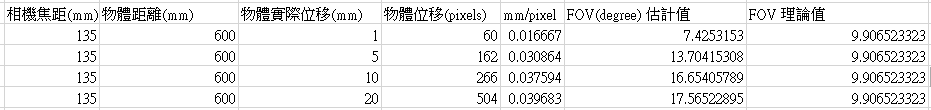 78
[Speaker Notes: 你可以延續作業1 去看影像上移動的pixel有多少個
所以你就會有這個表格
前三列都有給你 從紅色箭頭開始就是你要自己去計算的部分
比如說你要去偵測影像上的某一個點 然後你要去看它位移多少
然後就可以去計算說一個pixel它位移幾個millimeter
接下來你要去計算它的FOV值]
Homework 2: Project due March 12, 2024.
FOV: Field of View
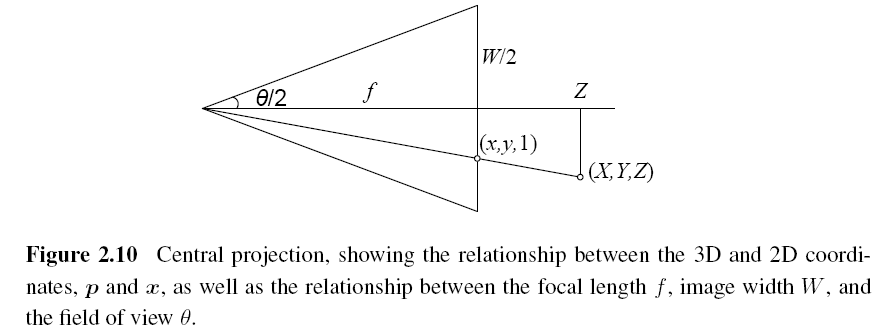 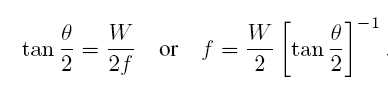 79
[Speaker Notes: 那這邊有給你FOV計算的公式
把值帶進去就可以把它算出來
那這是第二次的作業]